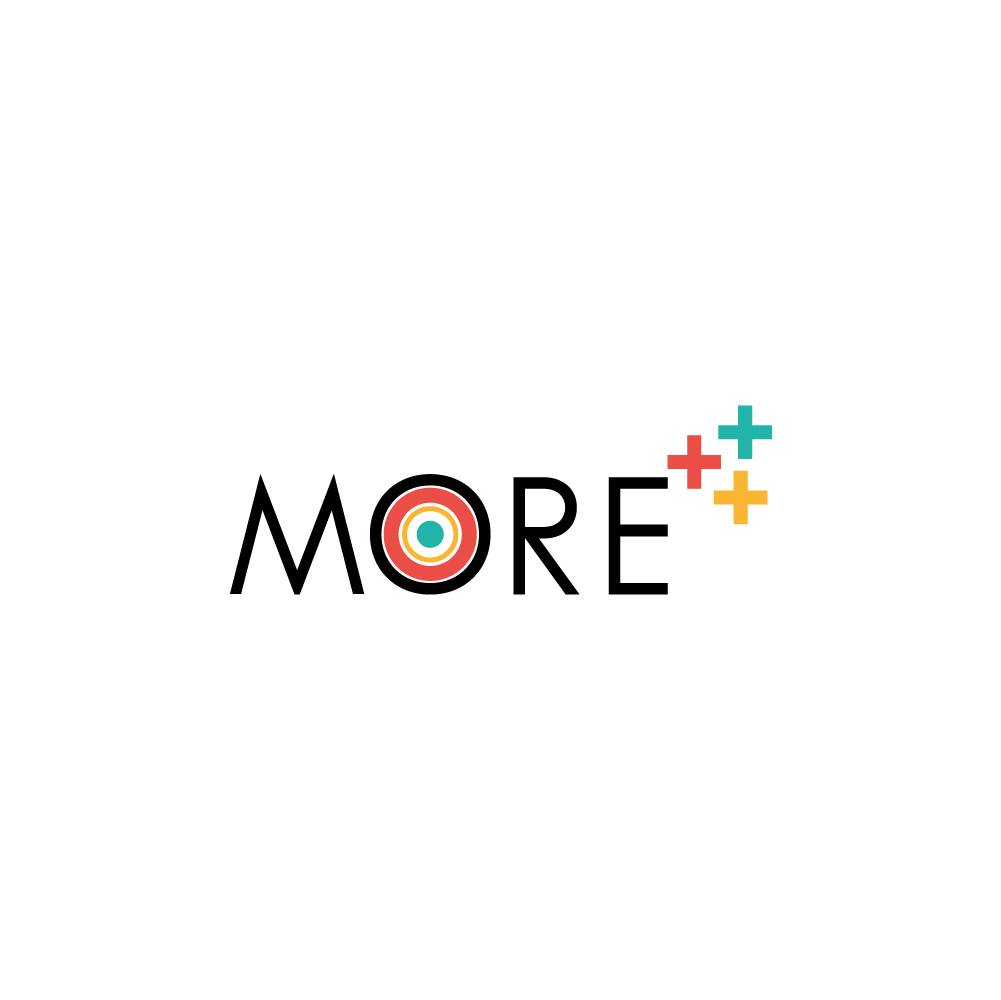 Titolo del modulo di formazione: Competenze digitali per l'imprenditoria femminile rurale. Colmare il divario digitale.
Creato da IT Solutions for All
Funded by the European Union. Views and opinions expressed are however those of the author(s) only and do not necessarily reflect those of the European Union or the European Education and Culture Executive Agency (EACEA). Neither the European Union nor EACEA can be held responsible for them.
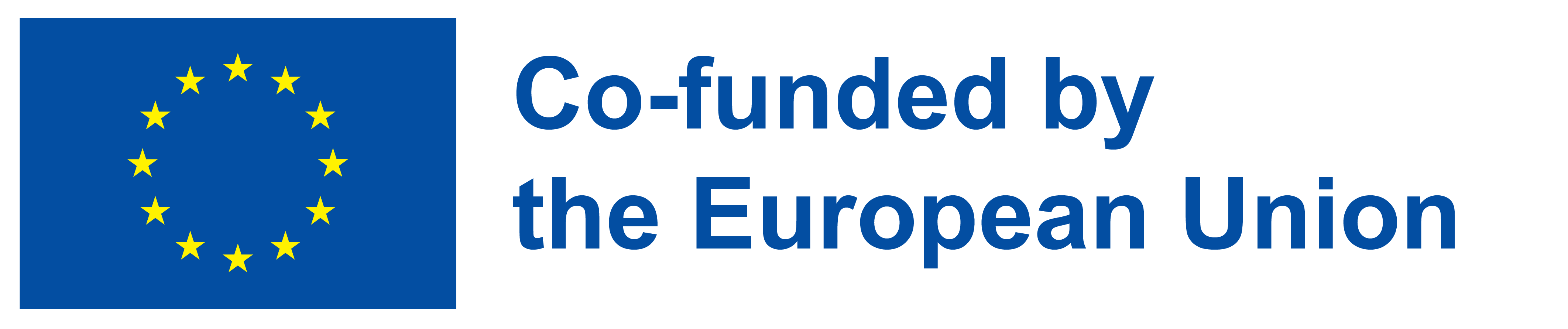 Obiettivi:
Alla fine di questo modulo sarai in grado di:
Obiettivo 1: Conoscere i principali strumenti ICT per l'imprenditorialità.
Obiettivo 2: Avere le competenze necessarie per iniziare a vendere prodotti o servizi attraverso l'e-commerce.
Obiettivo 3: navigare in Internet in modo sicuro.
Obiettivo 4: Risolvere i problemi più comuni che si possono incontrare durante l'utilizzo deidispositivi digitali.
Funded by the European Union. Views and opinions expressed are however those of the author(s) only and do not necessarily reflect those of the European Union or the European Education and Culture Executive Agency (EACEA). Neither the European Union nor EACEA can be held responsible for them.
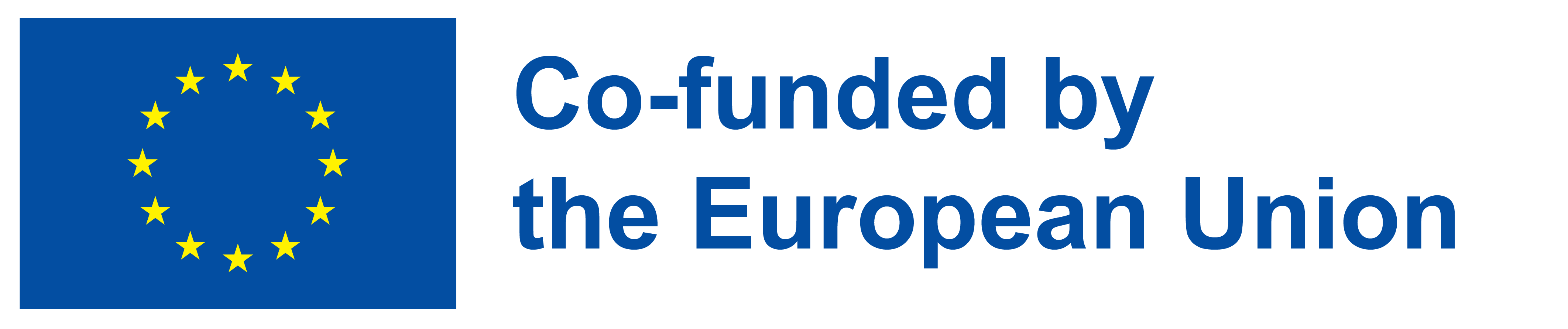 +++
Strumenti TIC per l'imprenditorialità
Problem solving
Le basi.
Problemi comuni e come risolverli.
Come cercare efficacemente su Internet.
Le basi.
Immagine e strumenti aziendali.
Strumenti di gestione dei progetti.
Strumenti di comunicazione.
E-commerce.
++

+
+++
++
Sicurezza informatica
Le basi.
Rischi per la sicurezza informatica.
Password.
Consigli
+++
+
+++
+++
Funded by the European Union. Views and opinions expressed are however those of the author(s) only and do not necessarily reflect those of the European Union or the European Education and Culture Executive Agency (EACEA). Neither the European Union nor EACEA can be held responsible for them.
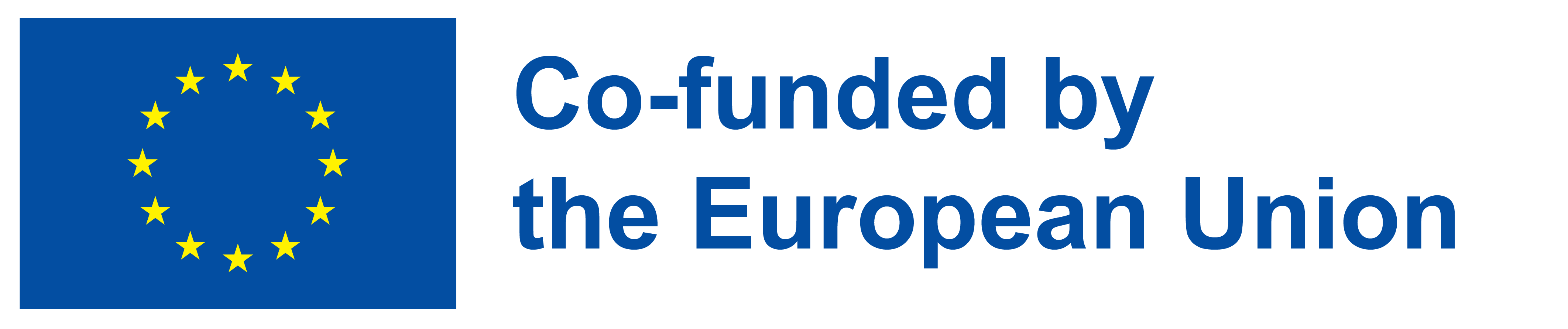 Unità 1: Strumenti ICT per l'imprenditorialità
Sezione 1: Le basi. Introduzione.
Gli strumenti delle tecnologie dell'informazione e della comunicazione sono una parte importante delle aziende di oggi. In questa unità  perché vedremo vantaggi delle TIC per la vostra attività imprenditoriale.
 
Innanzitutto, come passo preliminare è importante che venga elaborato un piano aziendale e un piano di marketing per affrontare tutte le questioni importanti che miglioreranno il successo dell'azienda. Pertanto, nella sezione “materiale correlato” troverai informazioni su come sviluppare il tuo business plan e altro ancora.

 Non dimenticare di consultare la sezione "materiale correlato" per saperne di più sull'imprenditorialità e sugli strumenti ICT!
Funded by the European Union. Views and opinions expressed are however those of the author(s) only and do not necessarily reflect those of the European Union or the European Education and Culture Executive Agency (EACEA). Neither the European Union nor EACEA can be held responsible for them.
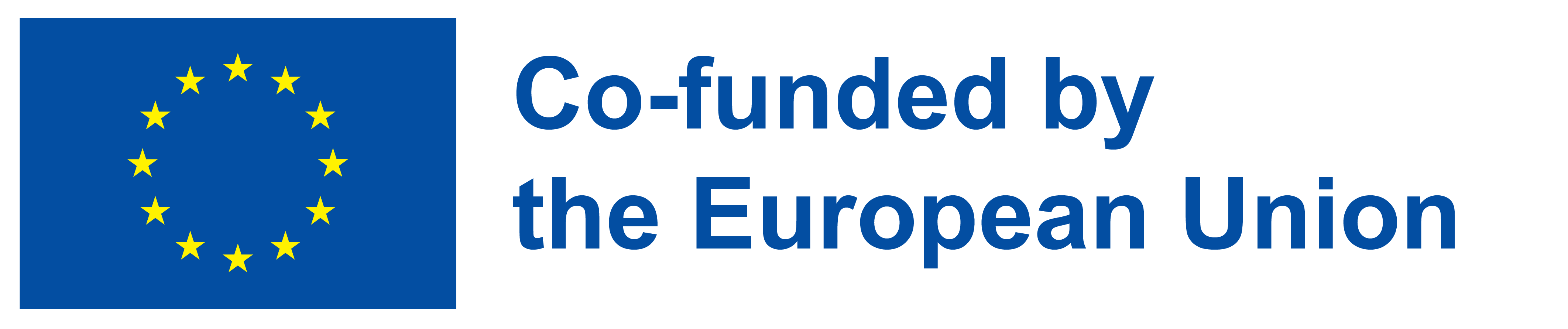 Unità 1: Strumenti ICT per l'imprenditorialità
Sezione 2: Immagine aziendale e strumenti. Come ti mostri ai tuoi clienti?

L'immagine aziendale si riflette principalmente attraverso il logo della tua azienda, quindi è necessario che il tuo logo mostri ciò che vuoi che i tuoi clienti vedano della tua azienda.
 
Il tuo logo deve essere unico, deve essere correlato alla tua attività commerciale e deve anche essere esteticamente gradevole. Diamo un'occhiata a un esempio:
 
Immagina di avere un'attività che affitta case vacanza rurali, chiamata "Ruraland", quale logo sarebbe più appropriato?
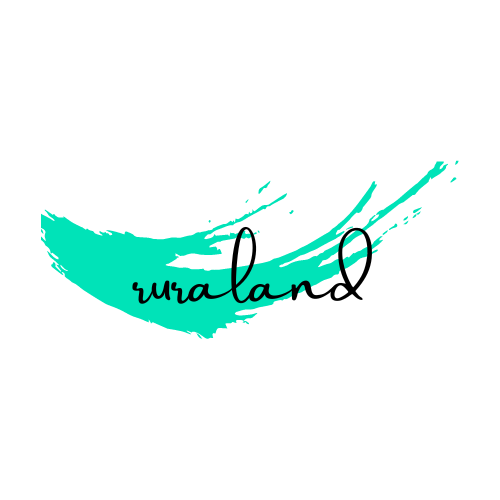 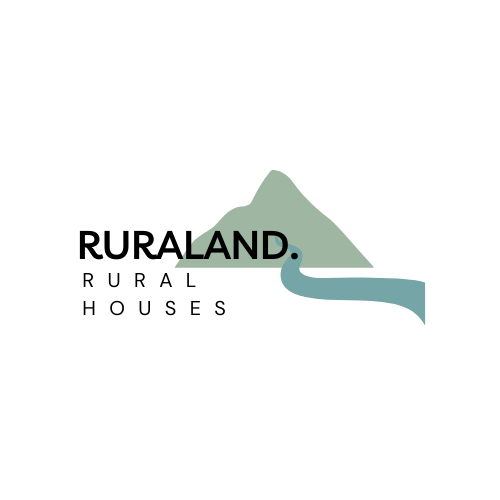 Funded by the European Union. Views and opinions expressed are however those of the author(s) only and do not necessarily reflect those of the European Union or the European Education and Culture Executive Agency (EACEA). Neither the European Union nor EACEA can be held responsible for them.
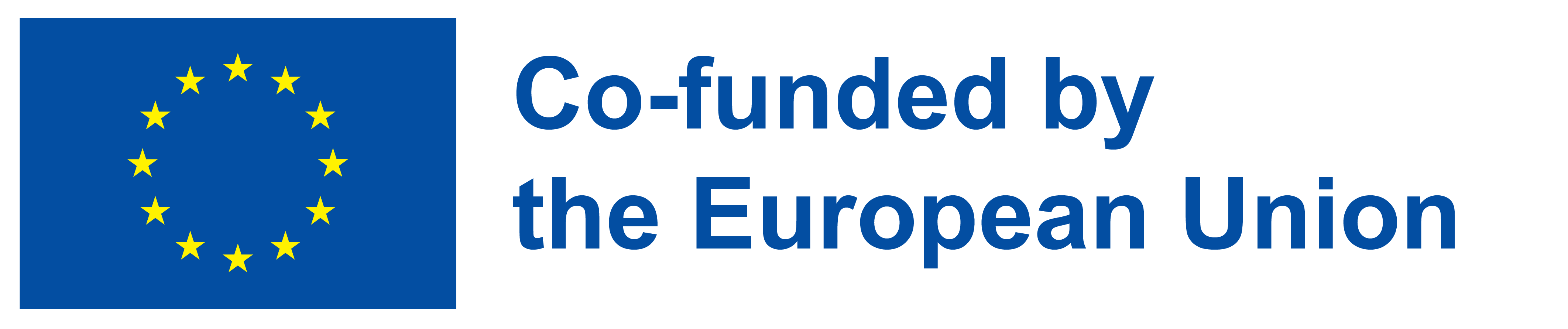 Unità 1: Strumenti ICT per l'imprenditorialità
Sezione 2: Immagine aziendale e strumenti. Come ti mostri ai tuoi clienti?
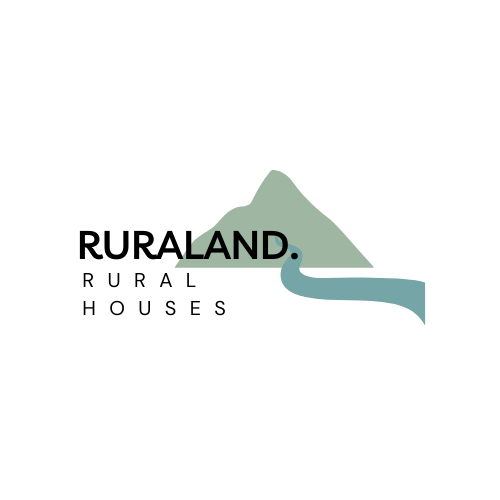 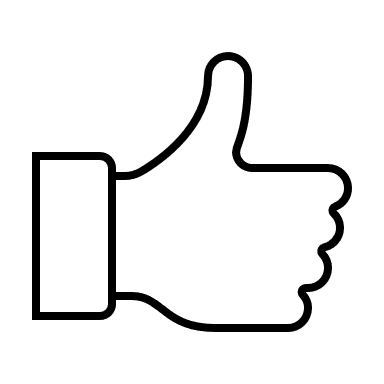 Questo logo mostra di cosa tratta l'azienda (elementi rurali), è leggibile, piacevole alla vista e cura la corretta ortografia
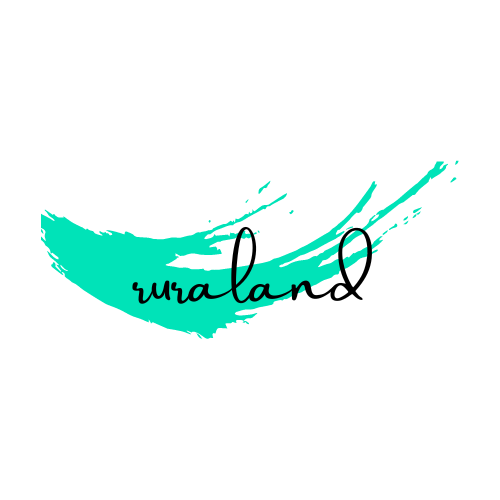 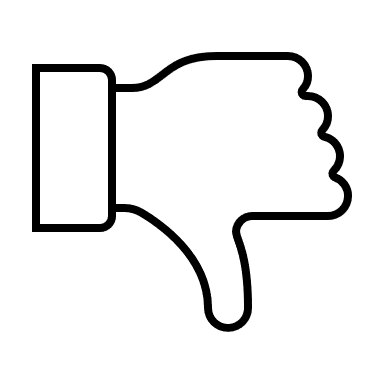 Al contrario  il secondo trascura l'ortografia, la tipografia è difficile da leggere ed è impossibile intuire ciò che l'azienda vuole vendere.
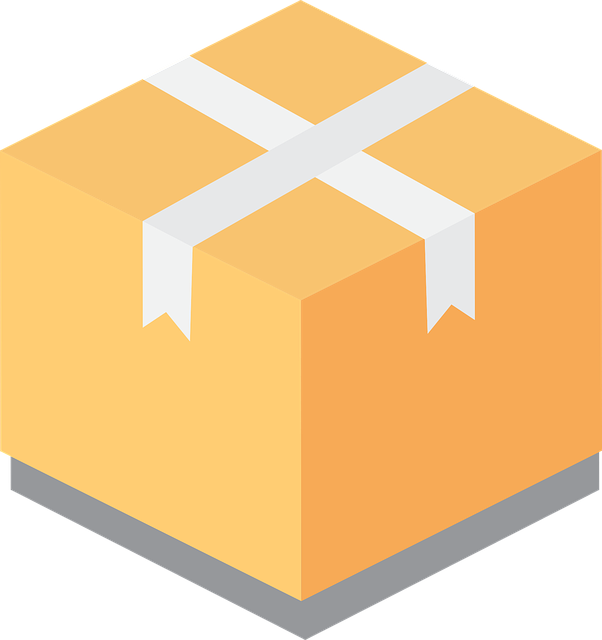 Il logo dovrebbe essere incluso in tutto ciò che può identificare l'azienda: social media, pagina web, packaging...
Funded by the European Union. Views and opinions expressed are however those of the author(s) only and do not necessarily reflect those of the European Union or the European Education and Culture Executive Agency (EACEA). Neither the European Union nor EACEA can be held responsible for them.
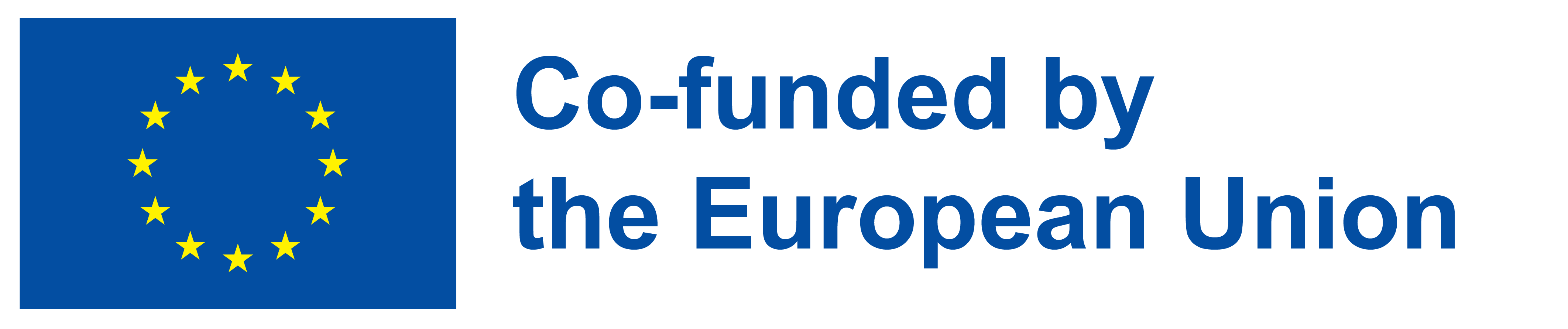 Unità 1: Strumenti ICT per l'imprenditorialità
Sezione 2: Immagine aziendale e strumenti. Come ti mostri ai tuoi clienti?
Quali strumenti puoi utilizzare per progettare la tua immagine aziendale?
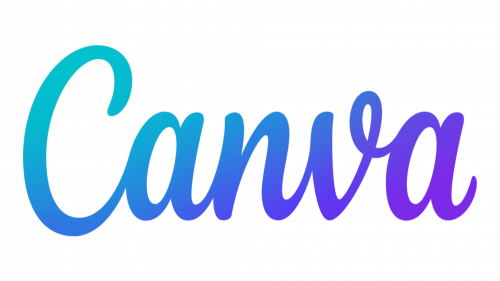 Ti consente di progettare il tuo logo scegliendo tra centinaia di modelli. https://www.canva.com/
Scegli il settore, il nome, la tipografia e lo stile della tua azienda e crea automaticamente un logo a tua scelta. https://www.logomaker.com/es/
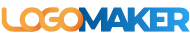 Crea automaticamente il logo in base al nome e all'attività dell'azienda. https://looka.com/logo-maker/
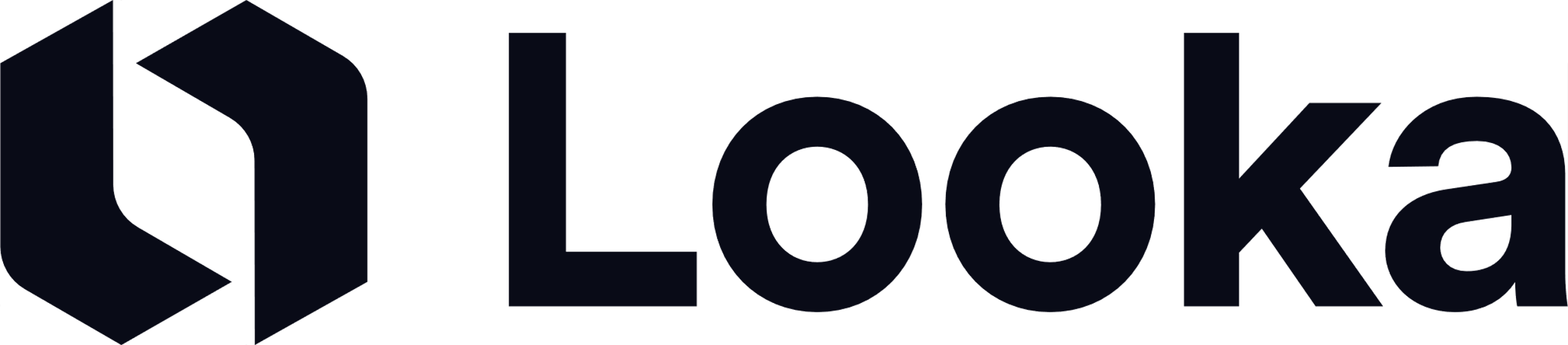 Crea un logo dal nome dell'azienda, dal settore, dallo stile visivo e dalle parole chiave. https://es.wix.com/logo/maker
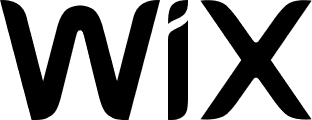 Funded by the European Union. Views and opinions expressed are however those of the author(s) only and do not necessarily reflect those of the European Union or the European Education and Culture Executive Agency (EACEA). Neither the European Union nor EACEA can be held responsible for them.
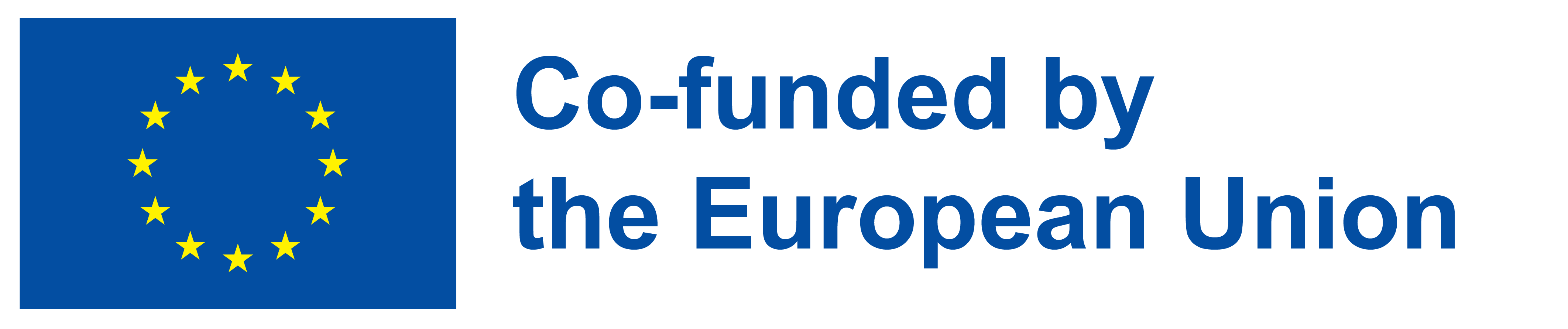 Unità 1: Strumenti ICT per l'imprenditorialità
Sezione 3: Strumenti di gestione del progetto. Come organizzare il carico di lavoro?
L'organizzazione del lavoro è vitale per il corretto funzionamento di un'azienda, in quanto consente di sapere cosa deve essere fatto in un preciso momento. Di seguito sono riportati gli strumenti di gestione e organizzazione dei progetti che ti permetteranno di tenere tutto sotto controllo in modo sincronizzato sul tuo computer, smartphone o tablet:
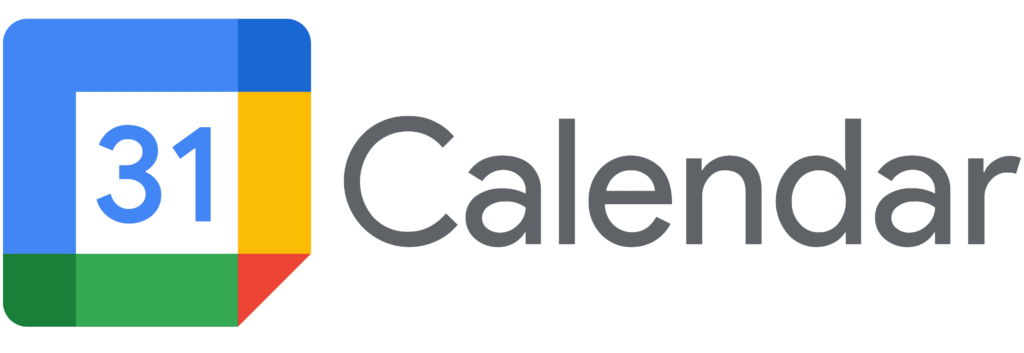 Consente di pianificare riunioni ed eventi e di ricevere promemoria in modo semplice. https://calendar.google.com/calendar/
Funziona con le carte e consente di includere note, file, scadenze e altri elementi. https://trello.com/
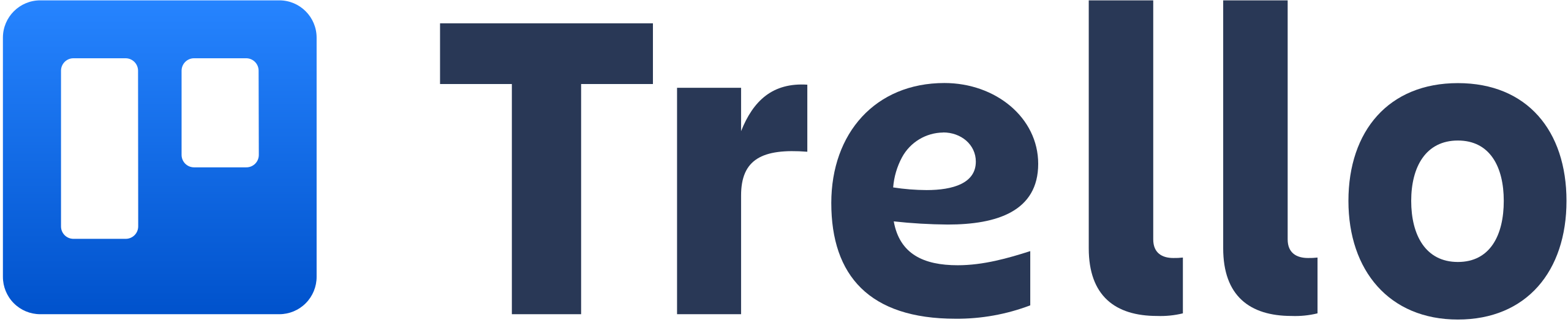 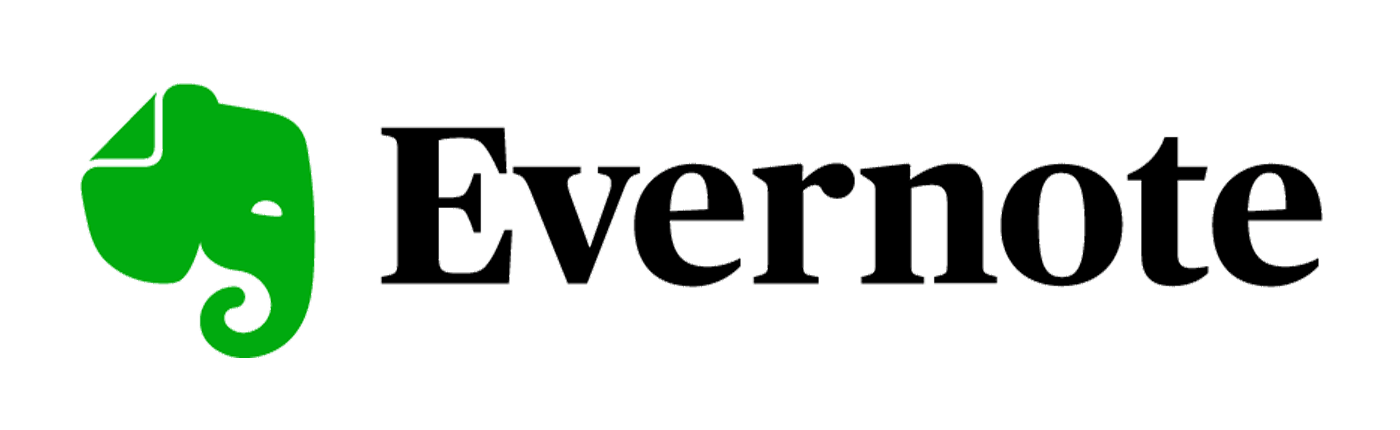 Consente di memorizzare note, calendari e attività di tutti i tipi. https://evernote.com/
Funded by the European Union. Views and opinions expressed are however those of the author(s) only and do not necessarily reflect those of the European Union or the European Education and Culture Executive Agency (EACEA). Neither the European Union nor EACEA can be held responsible for them.
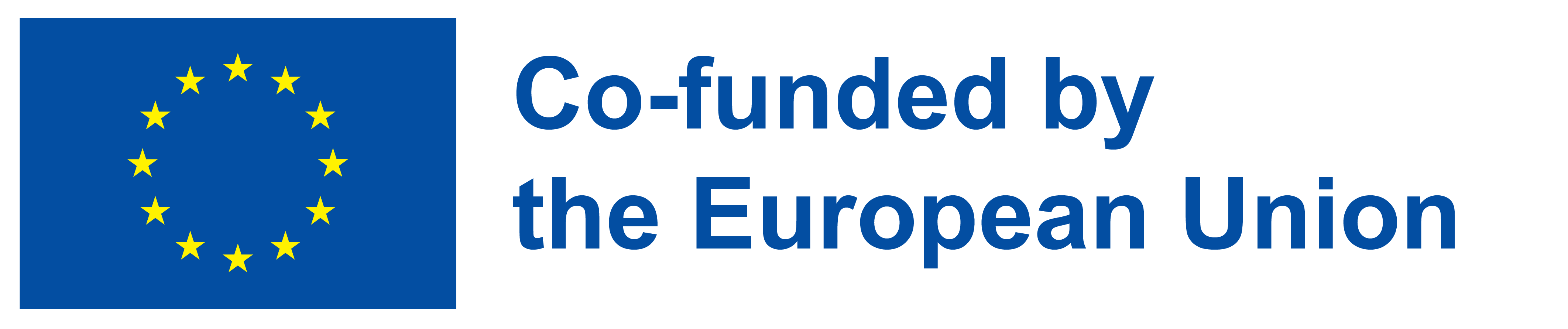 Unità 1: Strumenti ICT per l'imprenditorialità
Sezione 4: Strumenti di comunicazione. Il coordinamento con gli altri.
La comunicazione si suddivide in due aree: interna, con i dipendenti dell'azienda; ed esterna, con i clienti. Pertanto, gli strumenti per la comunicazione e coordinamento più efficaci sono
Whatsapp Business. Funziona in modo simile a Whatsapp, ma consente di automatizzare, organizzare e rispondere ai messaggi dei clienti, nonché di creare un profilo aziendale con i dettagli di contatto.. https://business.whatsapp.com/
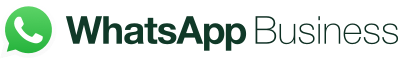 Social Network. Come Instagram, Facebook, Twitter, LinkedIn... Dovresti considerare il tuo pubblico quando scegli i social network.
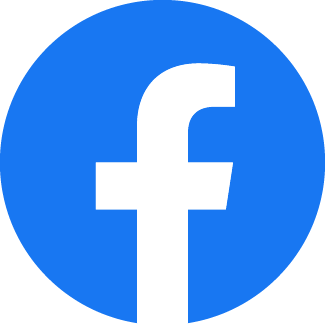 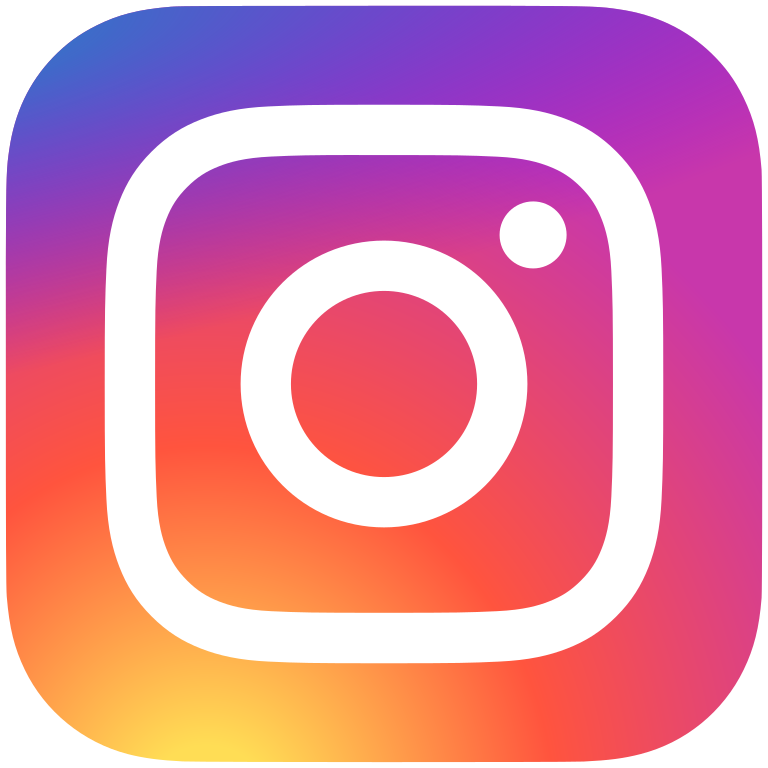 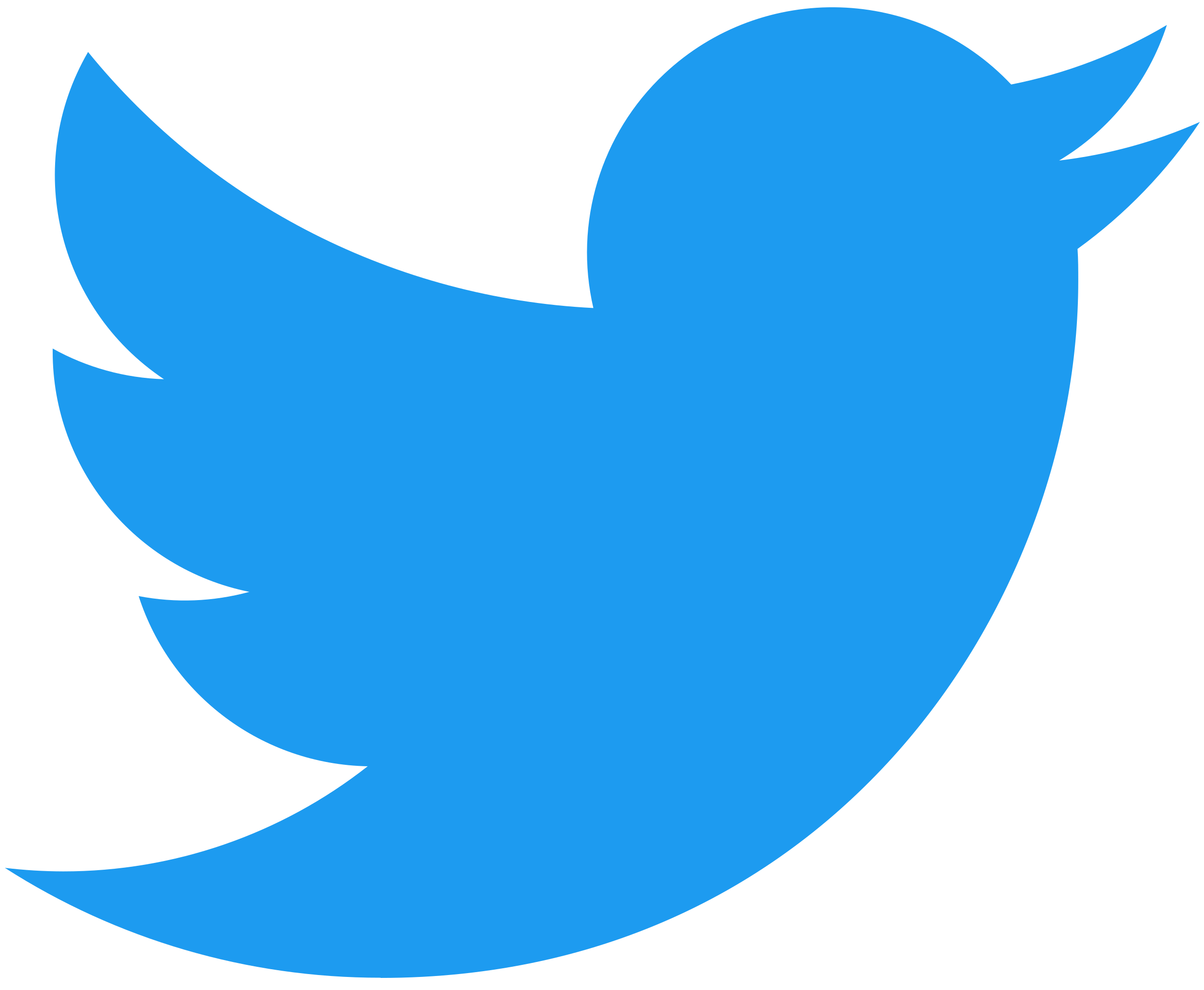 Slack. Si integra con altri strumenti e semplifica la comunicazione del team. https://slack.com/
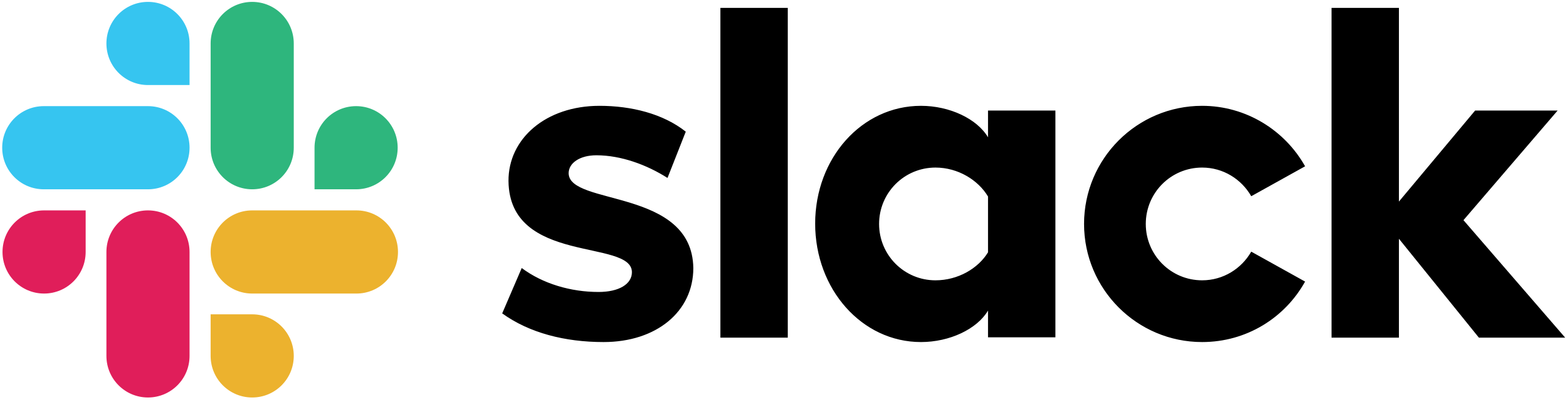 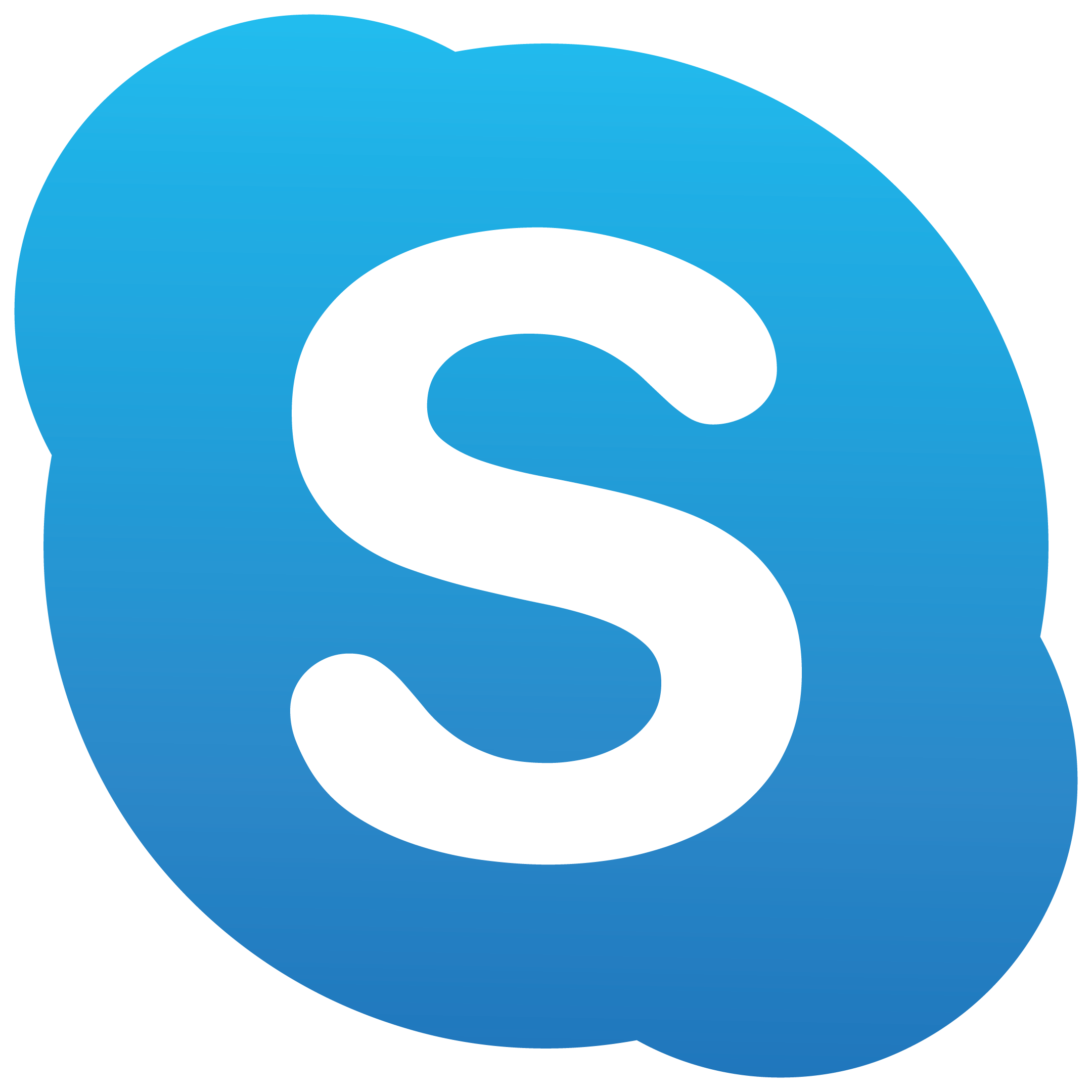 Skype. Consente videochiamate e chat istantanee. https://www.skype.com/
Funded by the European Union. Views and opinions expressed are however those of the author(s) only and do not necessarily reflect those of the European Union or the European Education and Culture Executive Agency (EACEA). Neither the European Union nor EACEA can be held responsible for them.
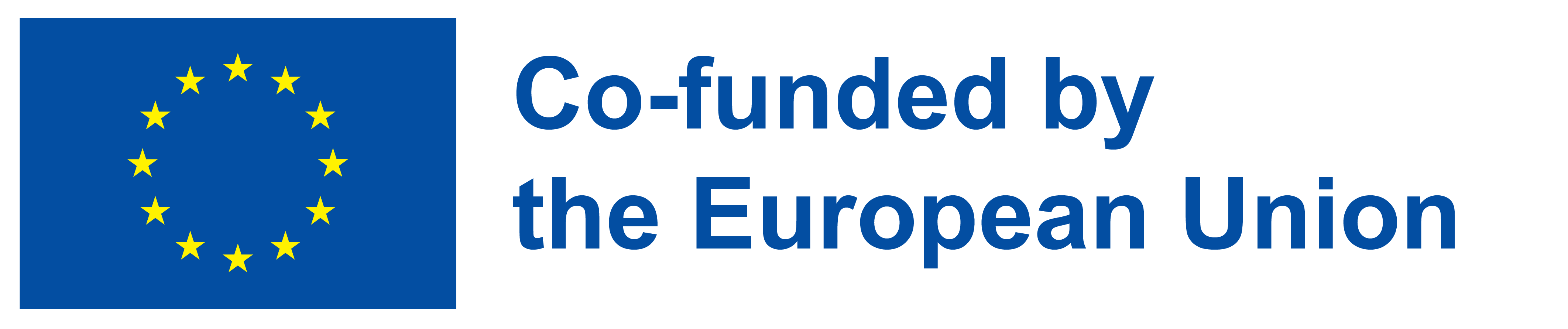 Unità 1: Strumenti ICT per l'imprenditorialità
Sezione 5: E-commerce. Strumenti di base per la vendita online.
L'e-commerce è la pratica di acquistare e vendere prodotti su Internet. Questo può essere fatto in diversi modi: puoi creare il tuo negozio online, assumendo un'azienda per progettarlo, oppure puoi utilizzare altre piattaforme per creare il tuo negozio, oltre a utilizzare un mercato.

Ecco alcuni esempi di strumenti che potresti usare:
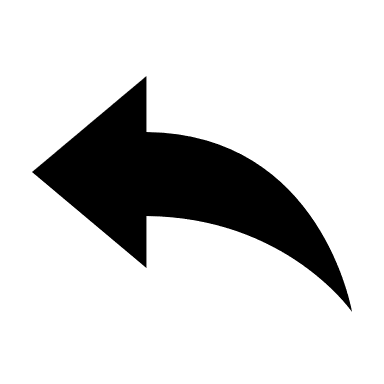 Ricordati di controllare i tipi di spedizioni che puoi fare!
Piattaforma open source per creare e sviluppare un negozio di e-commerce per le imprese. https://www.prestashop.com/
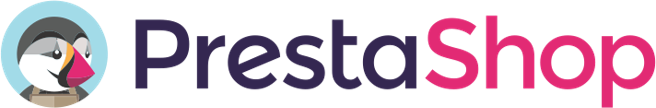 Se hai un sito web creato con WordPress, sarai in grado di implementare un negozio online grazie a questo plugin. https://woocommerce.com/
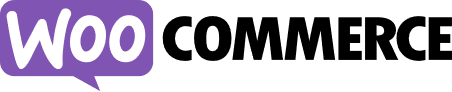 Piattaforma e-commerce che ti permette di creare il tuo negozio online. https://www.shopify.com/
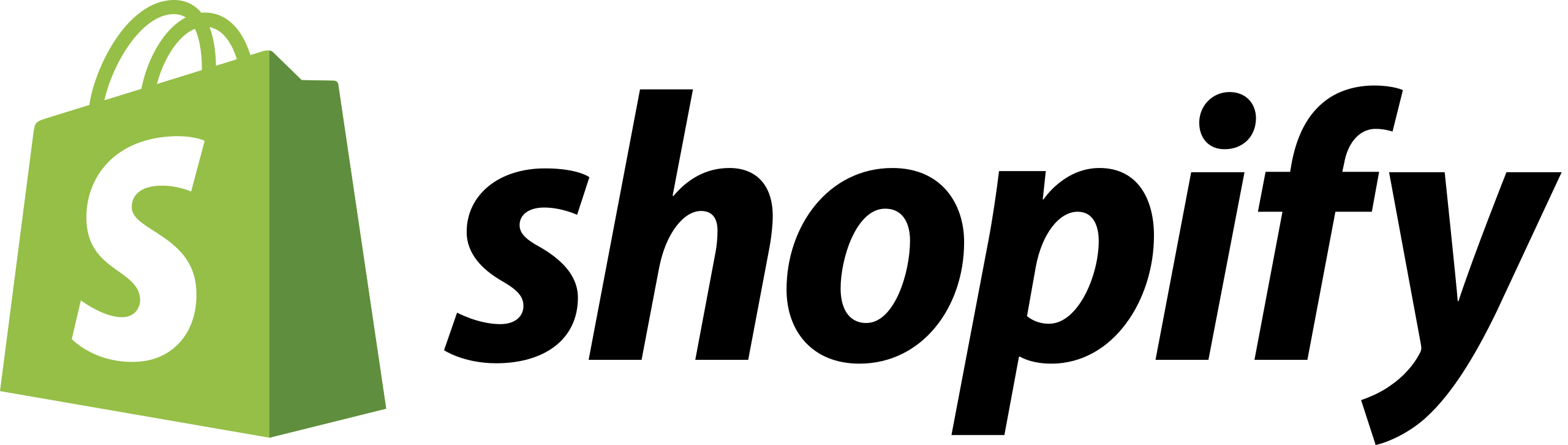 Funded by the European Union. Views and opinions expressed are however those of the author(s) only and do not necessarily reflect those of the European Union or the European Education and Culture Executive Agency (EACEA). Neither the European Union nor EACEA can be held responsible for them.
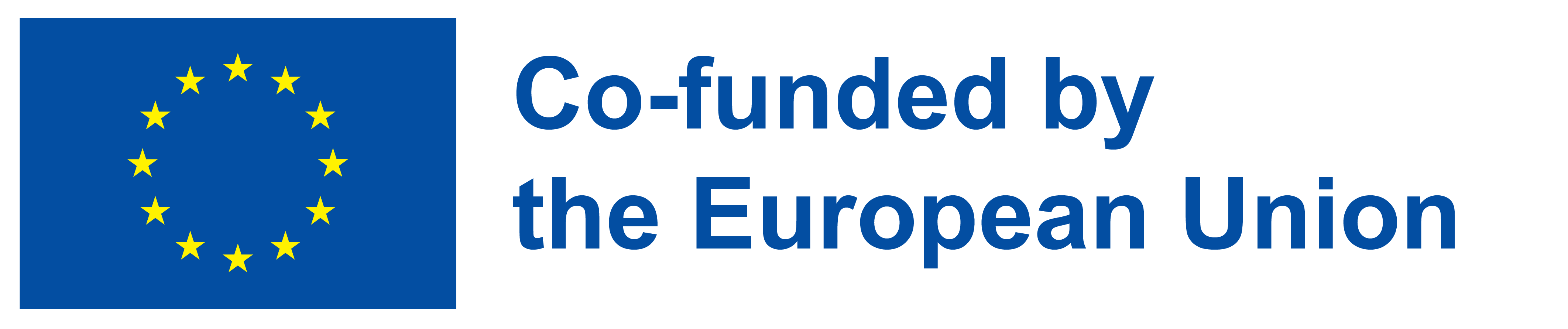 Unità 2: Sicurezza informatica
Sezione 1: Le basi. Introduzione.
La sicurezza informatica è la pratica di proteggere i sistemi e le informazioni sensibili dagli attacchi digitali. La sicurezza informatica si applica a molti domini: infrastrutture, reti, applicazioni, cloud, informazioni, archiviazione...
 
Si tratta di una pratica oggi imprescindibile sia a livello di utente che di business, in quanto numerosi sono i rischi che possono compromettere informazioni riservate, come carte di credito, identificazione, ecc.
 
Di seguito imparerai a conoscere i rischi più comuni durante la navigazione su Internet, imparerai come creare una password complessa e troverai diversi consigli per proteggere i tuoi dispositivi digitali e le tue informazioni.
Non dimenticare di consultare la sezione "materiale correlato" per saperne di più sulla sicurezza informatica!
Funded by the European Union. Views and opinions expressed are however those of the author(s) only and do not necessarily reflect those of the European Union or the European Education and Culture Executive Agency (EACEA). Neither the European Union nor EACEA can be held responsible for them.
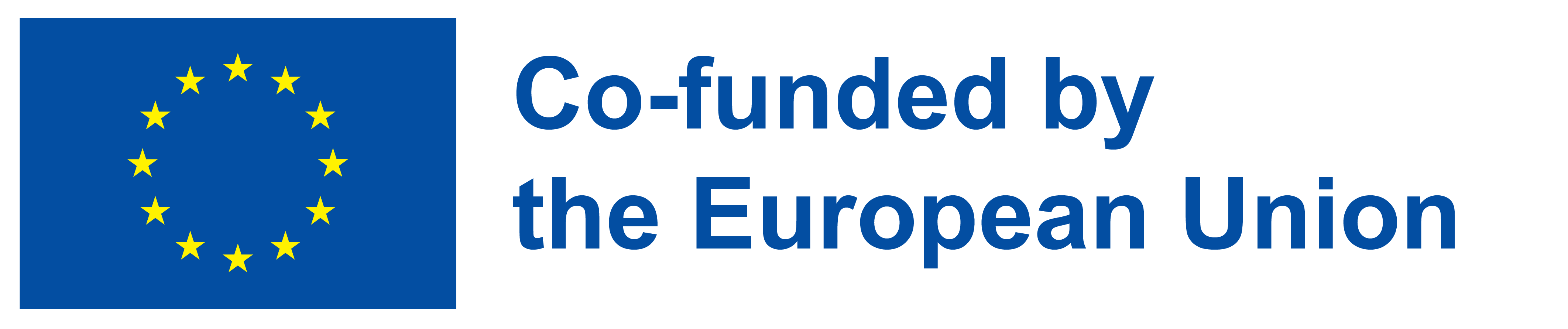 Unità 2: Sicurezza informatica
Sezione 2: Rischi per la sicurezza informatica. Quali rischi corri quando navighi su Internet?
Durante la navigazione su Internet, è frequente essere esposti a rischi che possono compromettere la sicurezza delle informazioni e dei tuoi dispositivi. Tra le minacce più comuni che è più probabile che si verifichino  durante la navigazione in Internet ci sono:
Ransomware
Malware
Phishing
Un tipo di malware che crittografa i file sul disco rigido e limita l'accesso, richiedendo all'utente di pagare un riscatto in cambio della decrittografia o dello sblocco dei dati.
Software dannoso in grado di eseguire azioni come l'eliminazione di dati sensibili o l'alterazione delle funzioni di base del dispositivo.
Truffa di ingegneria sociale. Consiste nell'impersonare un'altra persona o organizzazione via e-mail, in modo che l'utente esegua un'azione su una pagina fraudolenta.
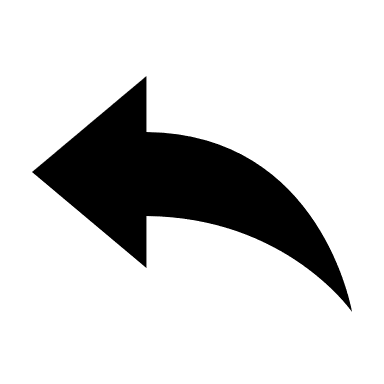 È importante utilizzare un anti-malware sui tuoi dispositivi per proteggerli!
Funded by the European Union. Views and opinions expressed are however those of the author(s) only and do not necessarily reflect those of the European Union or the European Education and Culture Executive Agency (EACEA). Neither the European Union nor EACEA can be held responsible for them.
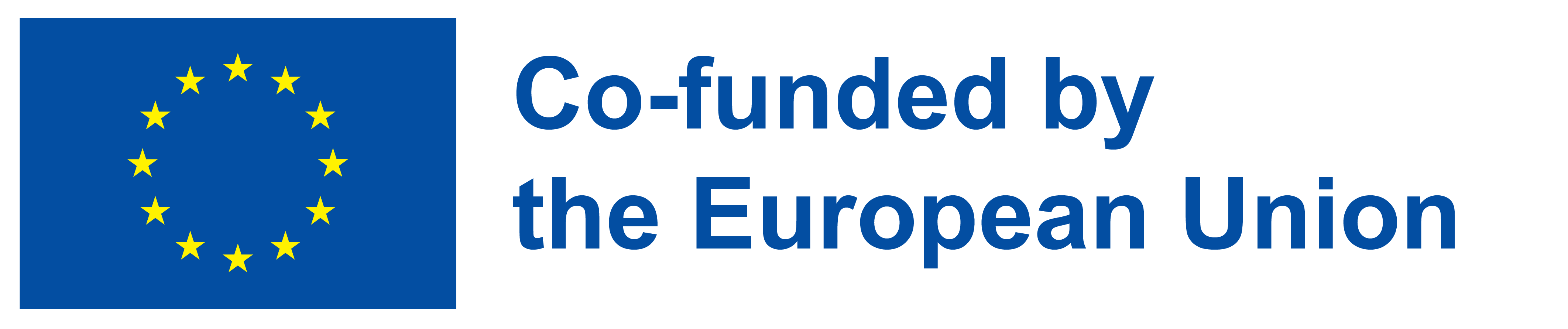 Unità 2: Sicurezza informatica
Sezione 2: Rischi per la sicurezza informatica. Quali rischi corri mentre navighi su Internet?
Tuttavia, esistono altre minacce che puoi approfondire se sei interessato alla sicurezza informatica:
Smishing / vishing
Computer worm
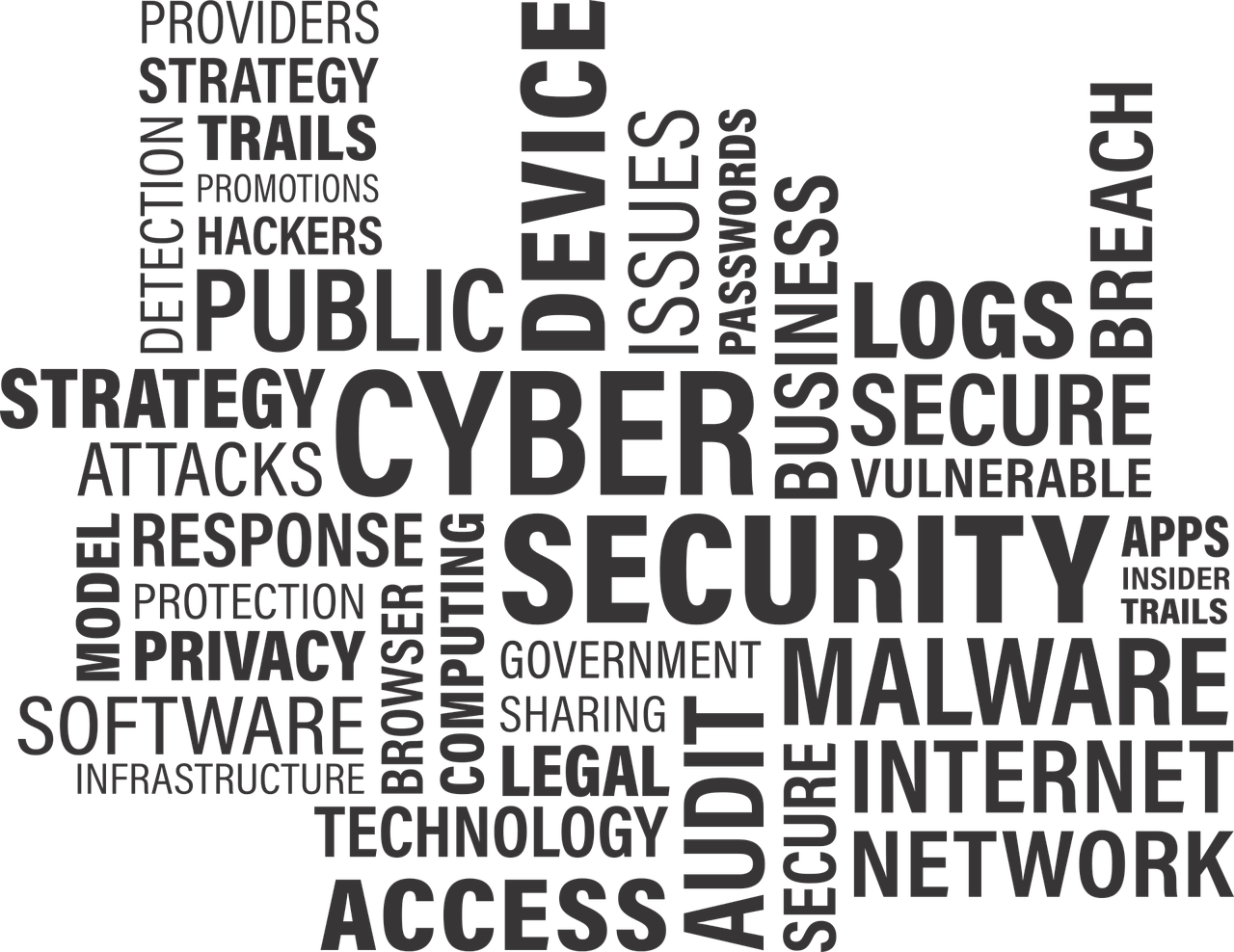 Web-based attacks
Spyware
Trojan
Adware
Computer virus
DDoS attacks
Funded by the European Union. Views and opinions expressed are however those of the author(s) only and do not necessarily reflect those of the European Union or the European Education and Culture Executive Agency (EACEA). Neither the European Union nor EACEA can be held responsible for them.
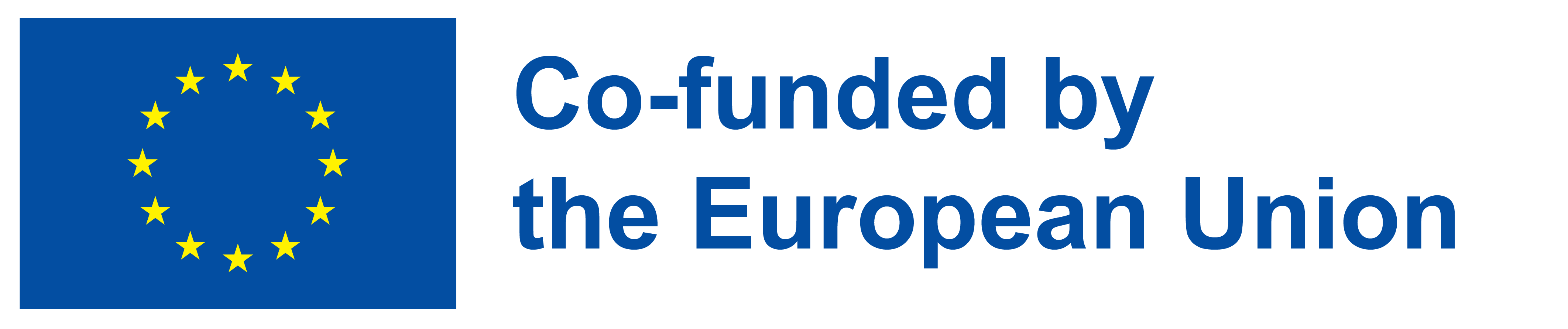 Unità 2: Sicurezza informatica
Sezione 3: Password. Creare una password complessa.
Le password vengono utilizzate per proteggere le tue informazioni personali, e-mail, file, documenti importanti, account, ecc., Quindi è importante che siano complesse. Devono essere costituite da una combinazione di lettere, numeri e simboli (gli accenti non possono essere inclusi), seguendo le seguenti raccomandazioni:
Utilizzare una password univoca, non riutilizzare le vecchie password. Se viene divulgata una password, esporrà tutti gli account utilizzando la stessa password.
La tua password dovrebbe essere lunga, ma facile da ricordare. Si consiglia di utilizzare almeno 12 caratteri. Forse il testo di una canzone, una citazione da un film o parole che puoi facilmente ricordare.
Non utilizzare password che includono informazioni personali, come nome, data di nascita o indirizzo, poiché chiunque potrebbe provare a indovinarlo.
Alcuni esempi di password che NON dovresti usare: password; Qwerty; 1234...
Funded by the European Union. Views and opinions expressed are however those of the author(s) only and do not necessarily reflect those of the European Union or the European Education and Culture Executive Agency (EACEA). Neither the European Union nor EACEA can be held responsible for them.
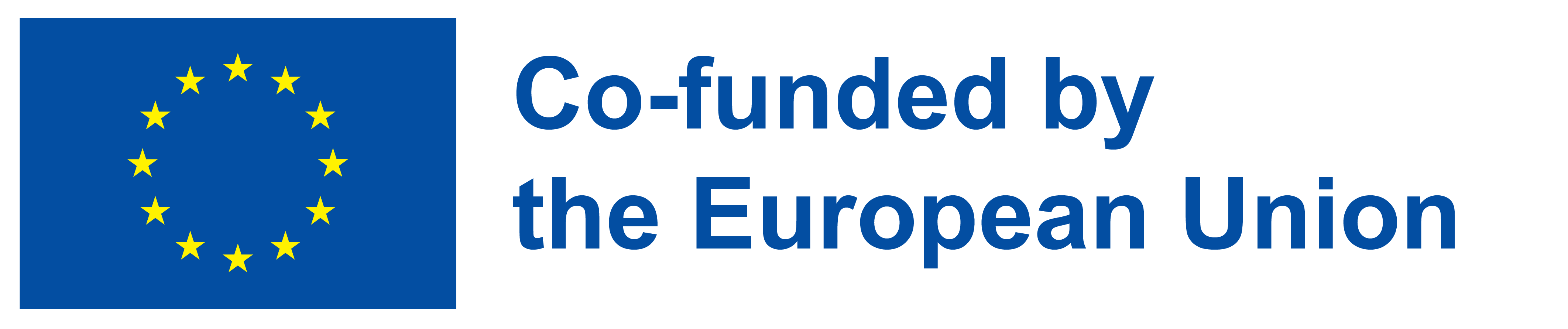 Unità 2: Sicurezza informatica
Sezione 3: Password. Creare una password complessa.
Puoi verificare se le tue password sono sicure utilizzando strumenti come quello che troverai a questo link: https://password.kaspersky.com/ 
 
Inoltre, ci sono strumenti per gestire le tue password in modo comodo e sicuro, come il gestore di password di Google: https://passwords.google.com/ 
 
Questo tipo di strumento ti consente di memorizzare le password e crearne di nuove in modo casuale e puoi accedervi ricordando solo la tua password per il gestore di password.
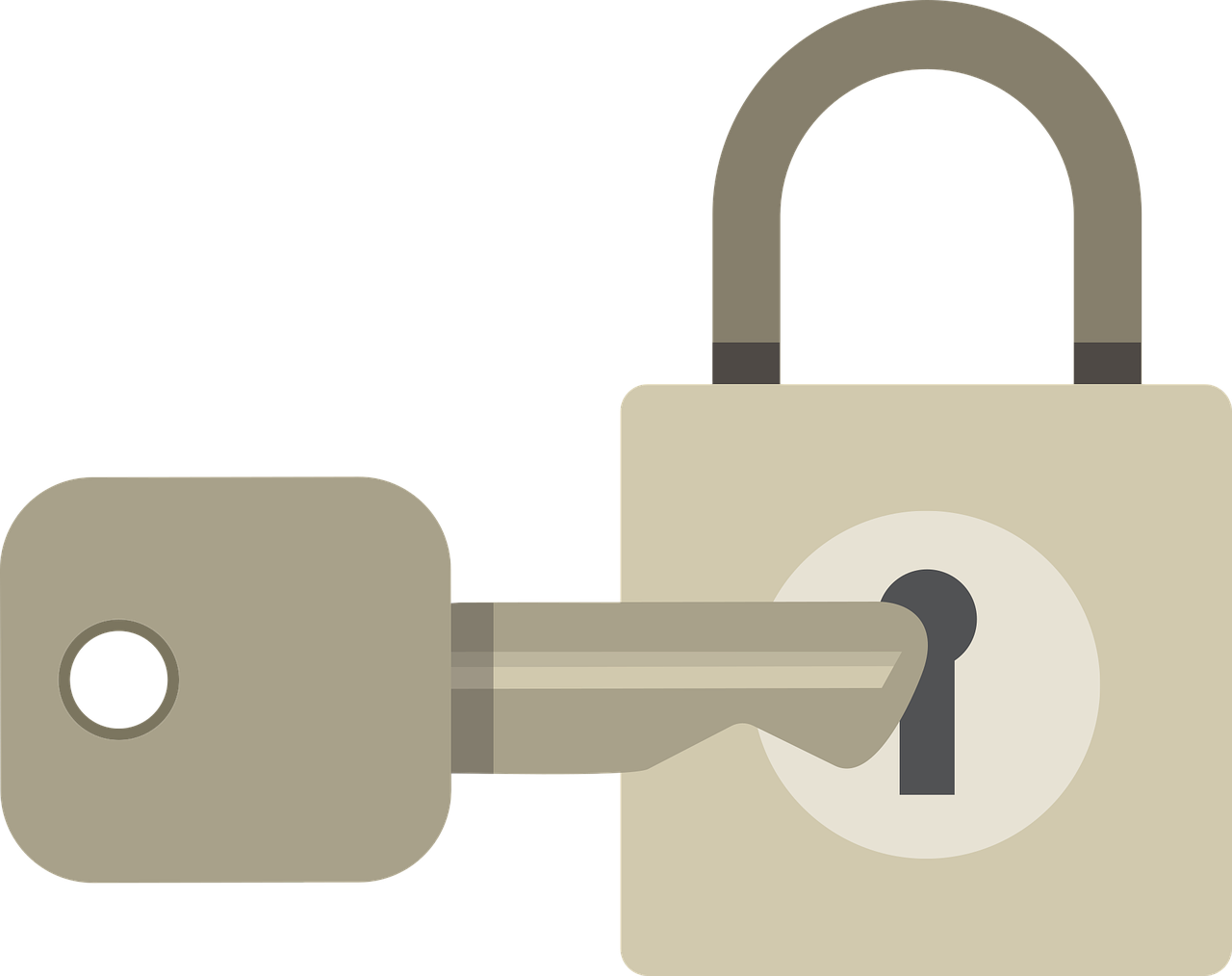 Funded by the European Union. Views and opinions expressed are however those of the author(s) only and do not necessarily reflect those of the European Union or the European Education and Culture Executive Agency (EACEA). Neither the European Union nor EACEA can be held responsible for them.
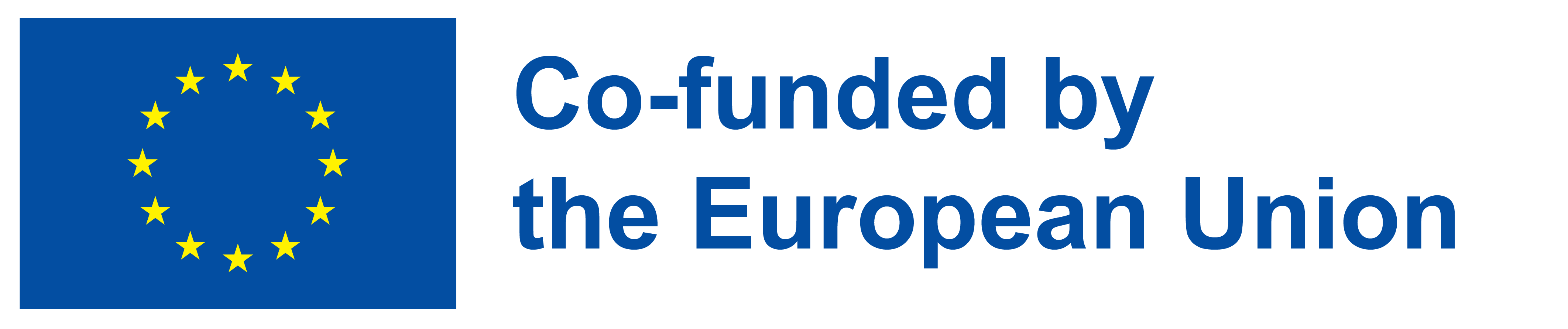 Unità 2: Sicurezza informatica
Sezione 4: Raccomandazioni.
Di seguito troverai una serie di suggerimenti e raccomandazioni sulla sicurezza informatica:
Non lasciare le tue password scritte in luoghi visibili, come i post-it, e non pubblicarle su Internet.
Non fare clic su collegamenti provenienti da fonti inaffidabili, come e-mail di spam o siti Web senza un certificato di sicurezza.
Per quanto possibile, evita di connetterti a reti wifi aperte, come quelle nei caffè o nei musei.
Non fare acquisti online su siti Web inaffidabili; Controlla prima le recensioni che puoi trovare, chiedi ai tuoi amici e parenti se hanno acquistato dallo stesso negozio online...
Fai attenzione a tutto ciò che è sospetto che vedi su Internet!
Funded by the European Union. Views and opinions expressed are however those of the author(s) only and do not necessarily reflect those of the European Union or the European Education and Culture Executive Agency (EACEA). Neither the European Union nor EACEA can be held responsible for them.
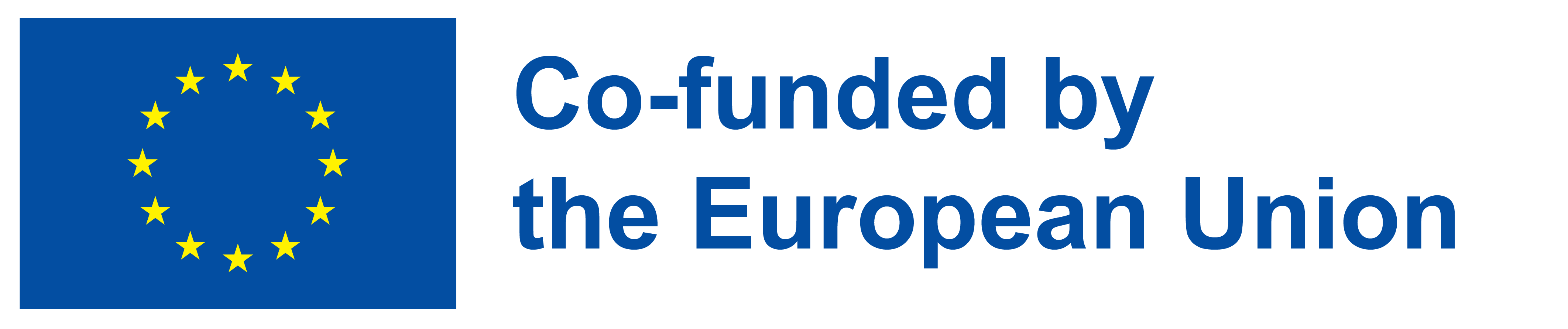 Unità 3: Problem solving
Sezione 1: Le basi. Introduzione.
Essere decisi è una qualità necessaria di questi tempi, soprattutto quando si tratta di computer e dispositivi digitali. Cosa succede quando il computer non si accende? O quando non riesci a sentire le chiamate al telefono? Chiami un tecnico dell'assistenza? O forse provi a risolverlo prima da solo?
 
Questa unità esplorerà i problemi più comuni e le loro possibili soluzioni e fornirà gli strumenti necessari per condurre ricerche su Internet efficaci che possano aiutare a risolvere determinati problemi.
 
Non dimenticare di controllare la sezione "materiale correlato" per saperne di più sulla risoluzione dei problemi!
Funded by the European Union. Views and opinions expressed are however those of the author(s) only and do not necessarily reflect those of the European Union or the European Education and Culture Executive Agency (EACEA). Neither the European Union nor EACEA can be held responsible for them.
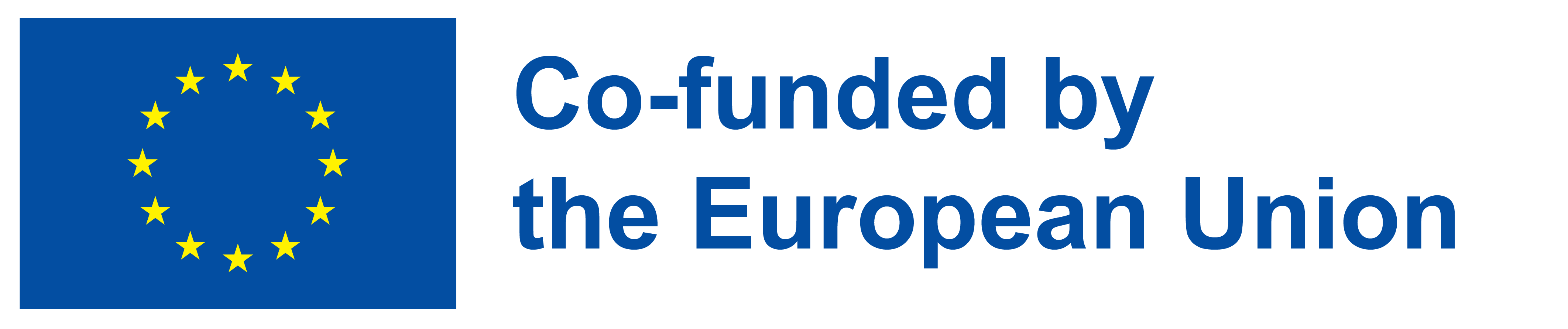 Unità 3: Problem solving
Sezione 2: Problemi comuni e come risolverli.
Di seguito è riportato un elenco dei problemi più comuni durante il funzionamento di un computer e delle possibili soluzioni:
Il mouse o la tastiera non funzionano
Se le periferiche non funzionano:
Verificare che siano collegati correttamente al computer. Se sono wireless, controlla che abbiano cariche / batterie.
Disconnettili e ricollegali.
Verificare che i driver siano aggiornati.
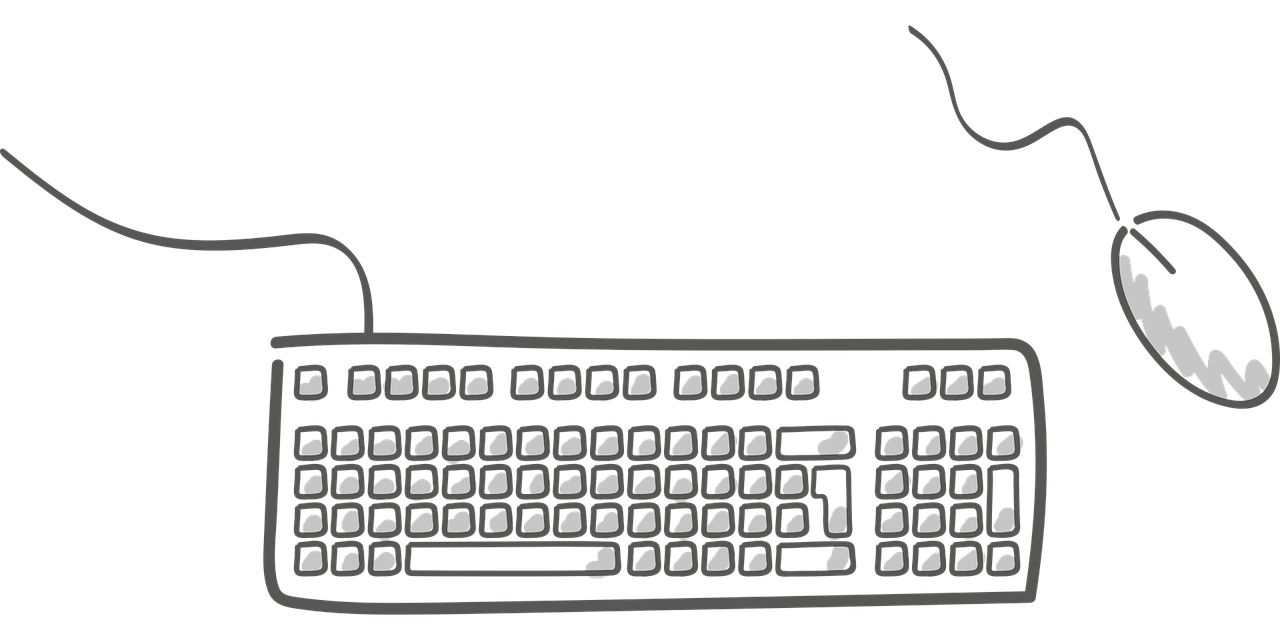 Funded by the European Union. Views and opinions expressed are however those of the author(s) only and do not necessarily reflect those of the European Union or the European Education and Culture Executive Agency (EACEA). Neither the European Union nor EACEA can be held responsible for them.
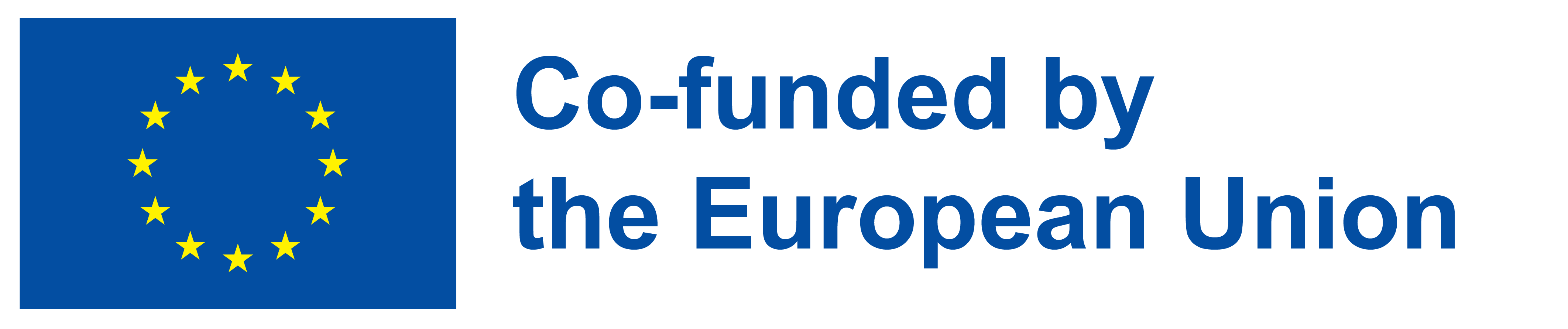 Unità 3: Problem solving
Sezione 2: Problemi comuni e come risolverli.
Il computer non si accende
Se il computer non mostra alcun segno di vita quando si preme il pulsante di accensione, provare a eseguire le operazioni seguenti:

- Se si tratta di un laptop, verificare che il caricabatterie funzioni e sia collegato alla presa di corrente (di solito appare una luce per indicare che è in carica). In caso contrario, potrebbe essere il momento di sostituire il caricabatterie.
- Se si tratta di un computer desktop, verificare che l'alimentatore sia collegato correttamente al PC Tower e che la presa di corrente funzioni (puoi provare a collegare il caricabatterie del cellulare).
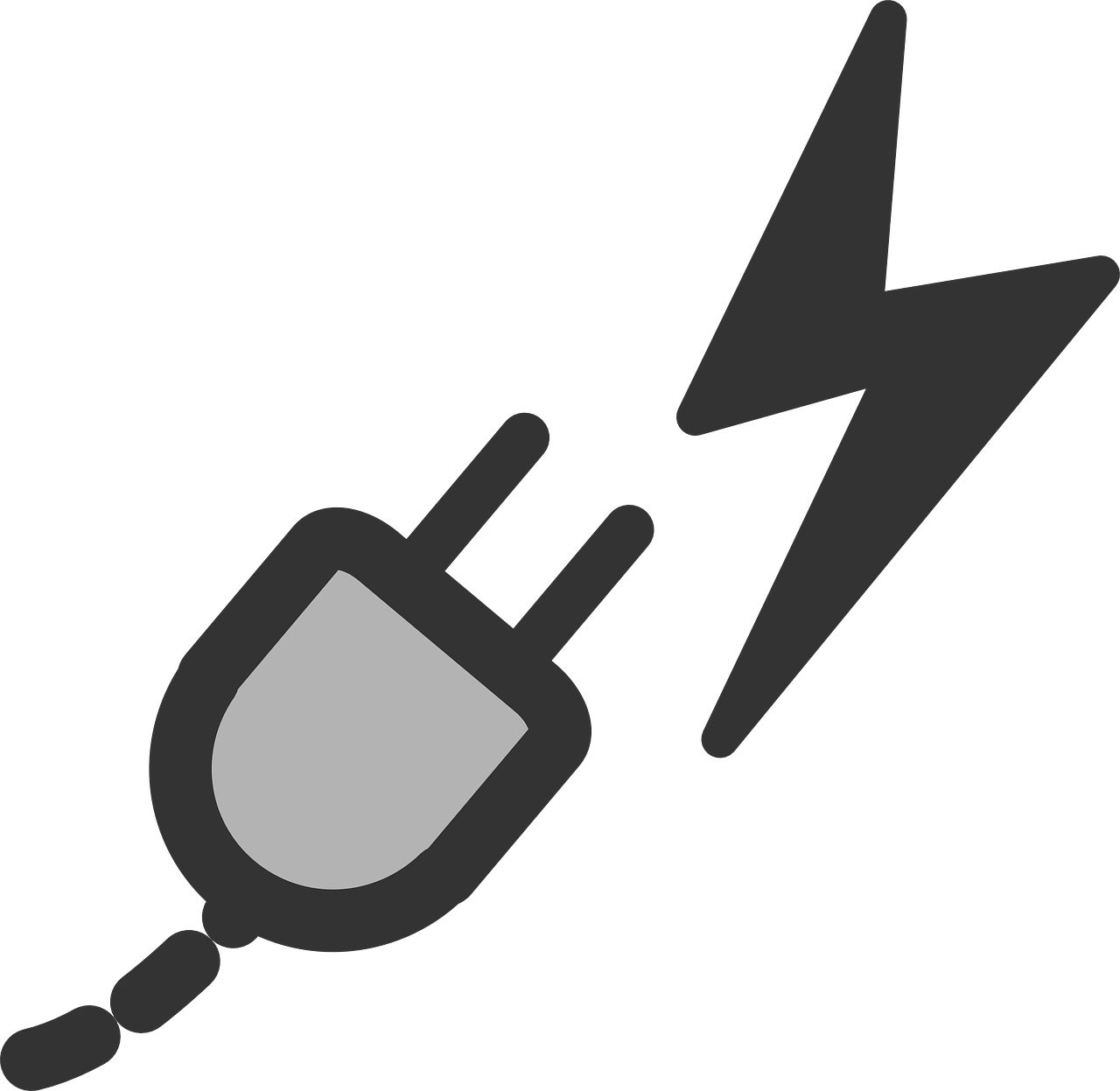 Funded by the European Union. Views and opinions expressed are however those of the author(s) only and do not necessarily reflect those of the European Union or the European Education and Culture Executive Agency (EACEA). Neither the European Union nor EACEA can be held responsible for them.
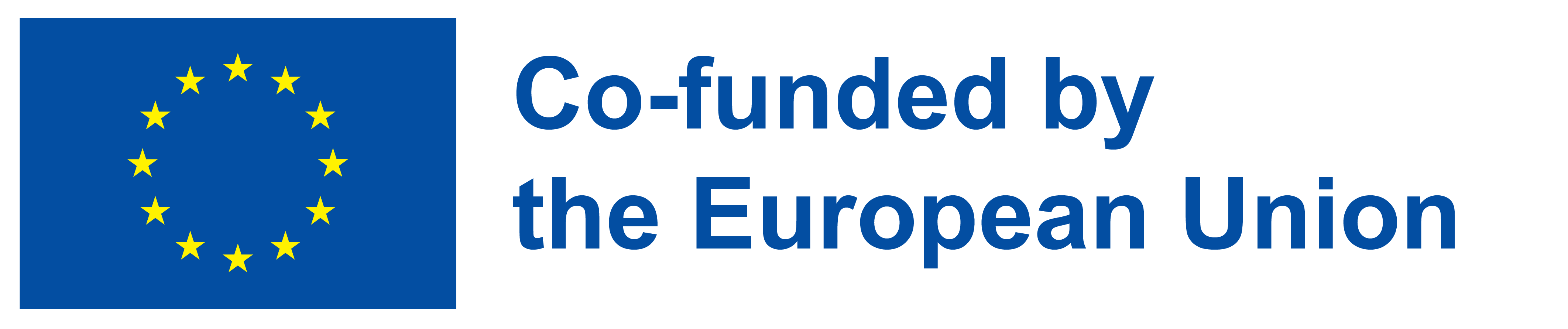 Unità 3: Problem solving
Sezione 2: Problemi comuni e come risolverli.
Lo schermo in nero
Se il computer è acceso ma lo schermo è nero, prova quanto segue:

- Verificare che il monitor sia collegato correttamente all'alimentatore e che sia acceso.
- Verificare che la connessione al computer sia corretta. Puoi scollegarlo e ricollegarlo.
- Verificare che i cavi dietro il monitor siano fissati saldamente.
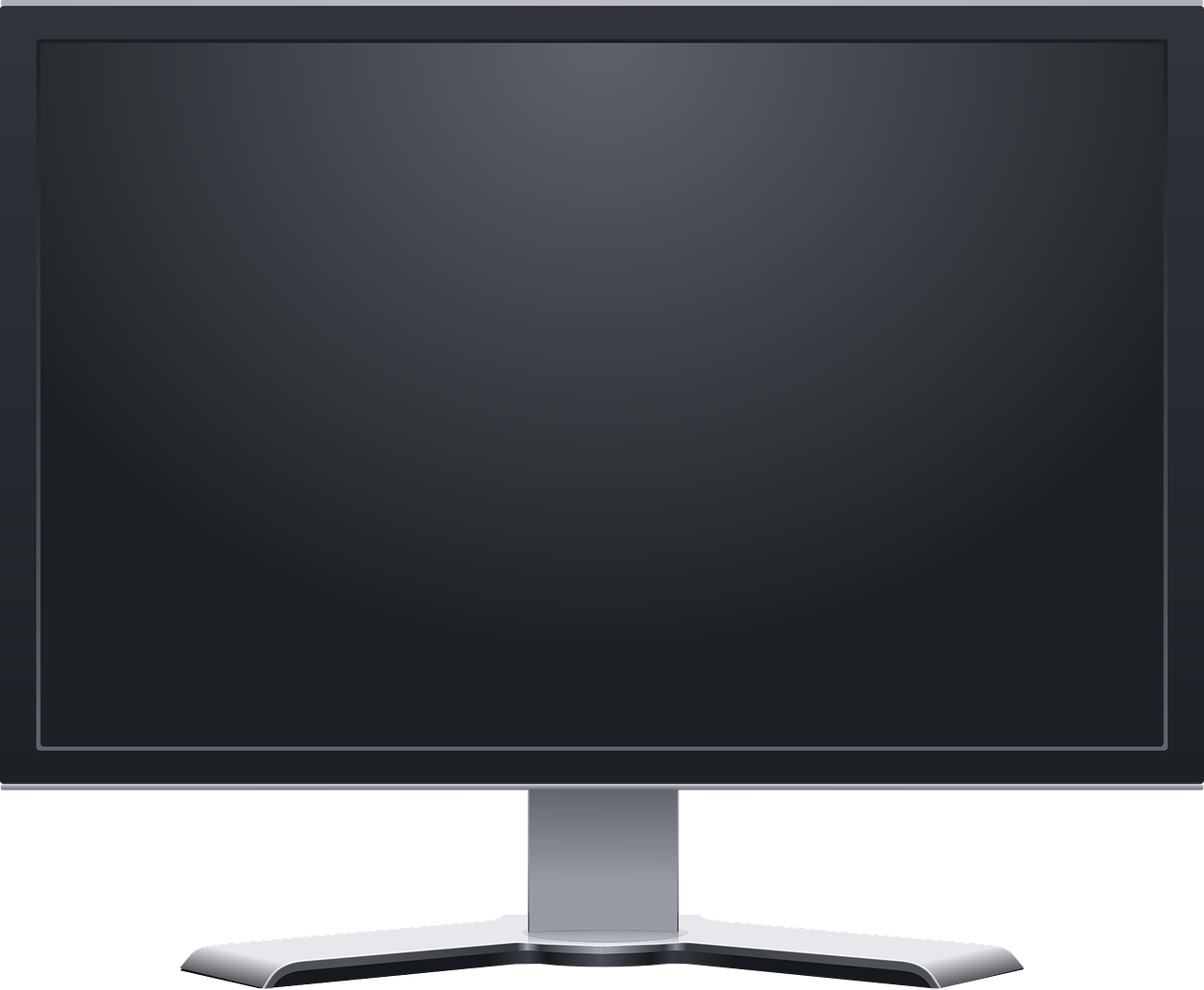 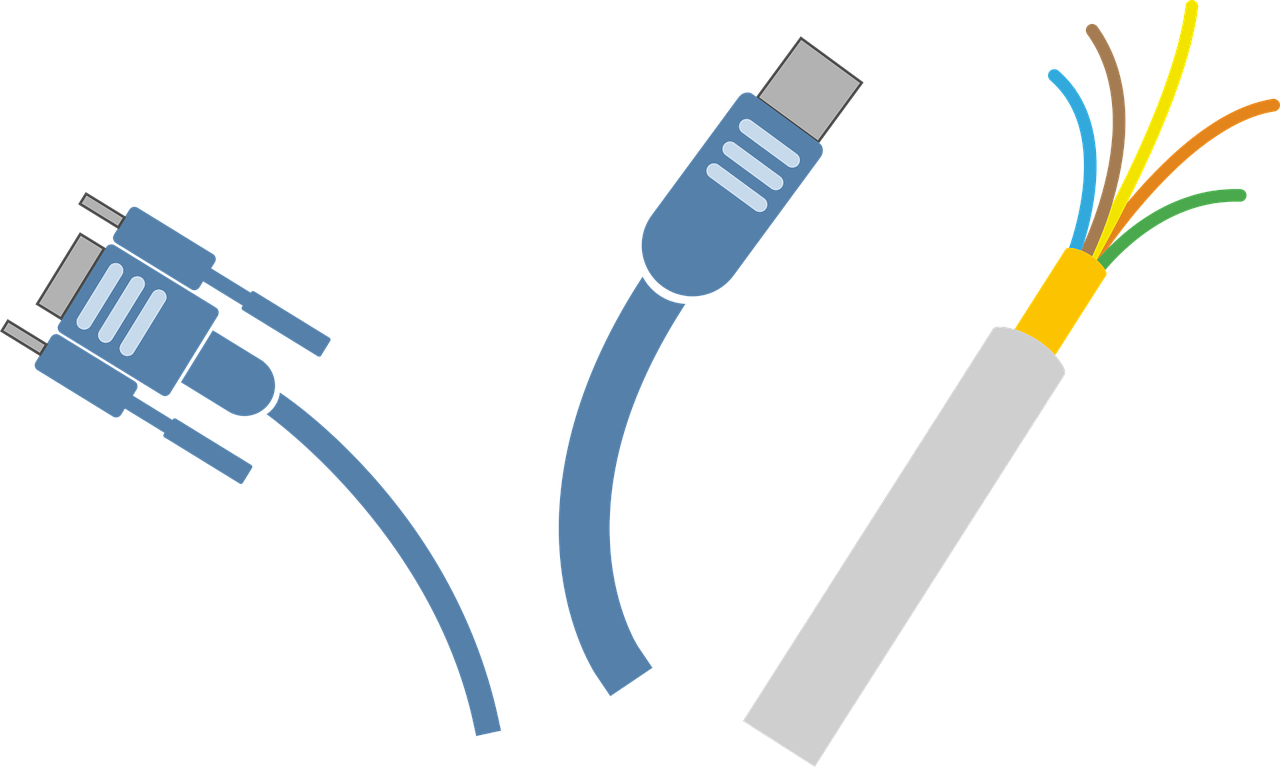 Funded by the European Union. Views and opinions expressed are however those of the author(s) only and do not necessarily reflect those of the European Union or the European Education and Culture Executive Agency (EACEA). Neither the European Union nor EACEA can be held responsible for them.
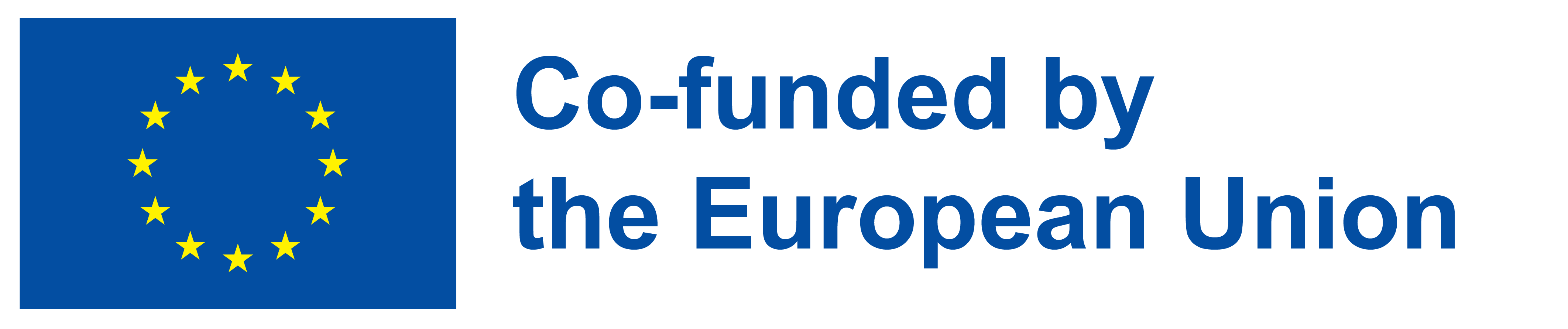 Unità 3: Problem solving
Sezione 2: Problemi comuni e come risolverli.
Internet non funziona
Se la connessione Internet non funziona:
- Fai clic sull'icona di rete del tuo computer nella barra delle applicazioni e presta attenzione a ciò che appare. Questo potrebbe essere un indizio.
- Se la connessione non è elencata, potrebbe trattarsi di un problema con il router. Prova a spegnerlo e riaccenderlo. Se non funziona, potrebbe trattarsi di un problema con l'operatore di rete.
- Prova a connetterti alla rete dal tuo smartphone per vedere se si tratta di un problema con il computer o la rete.
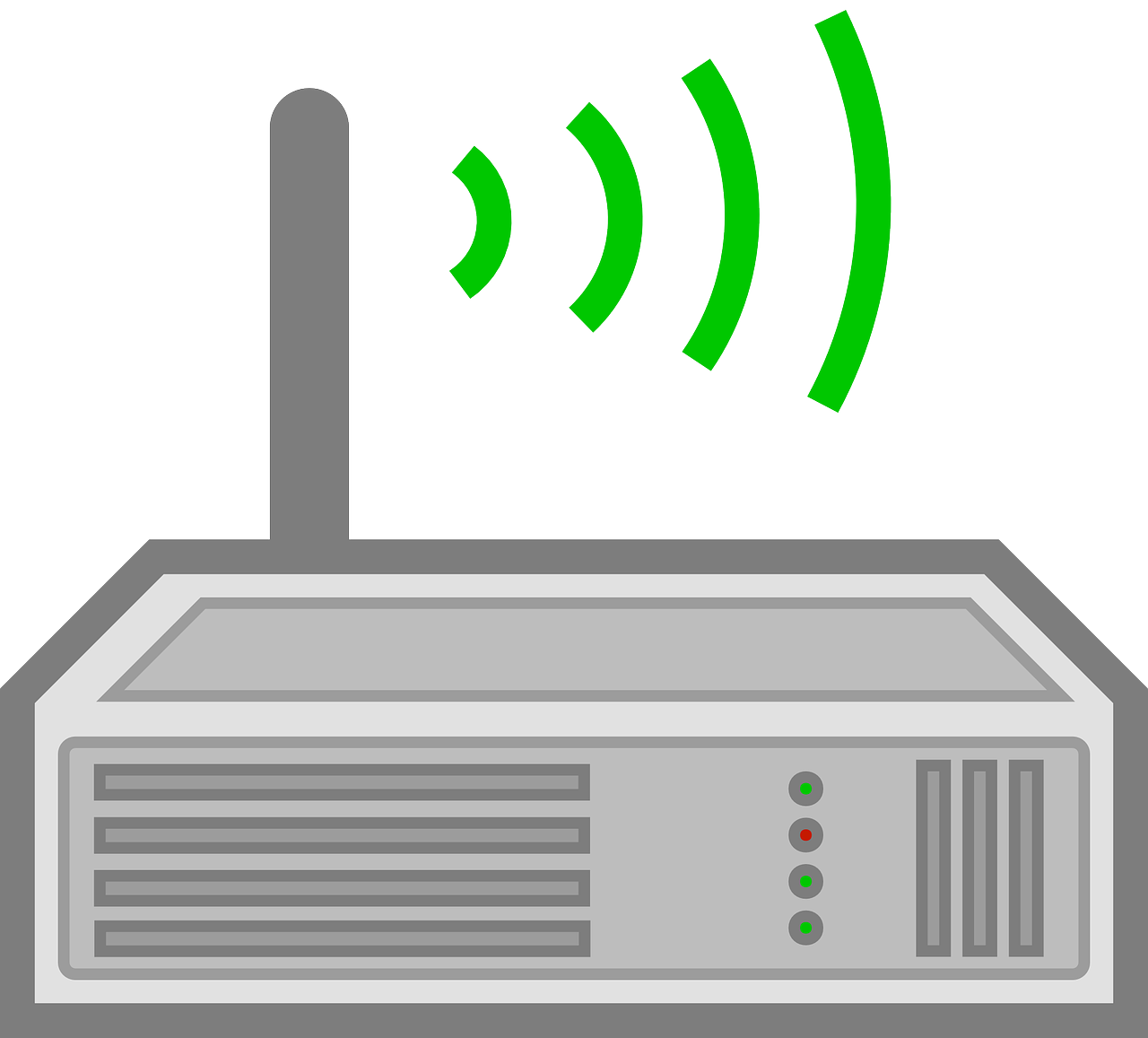 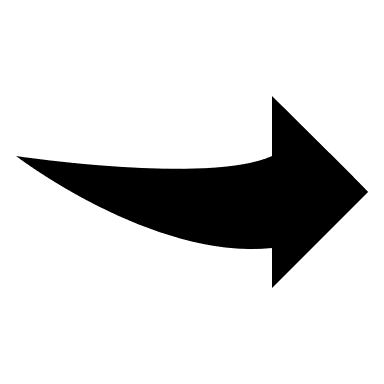 A volte il semplice riavvio dei dispositivi è una soluzione semplice ed efficace!
Funded by the European Union. Views and opinions expressed are however those of the author(s) only and do not necessarily reflect those of the European Union or the European Education and Culture Executive Agency (EACEA). Neither the European Union nor EACEA can be held responsible for them.
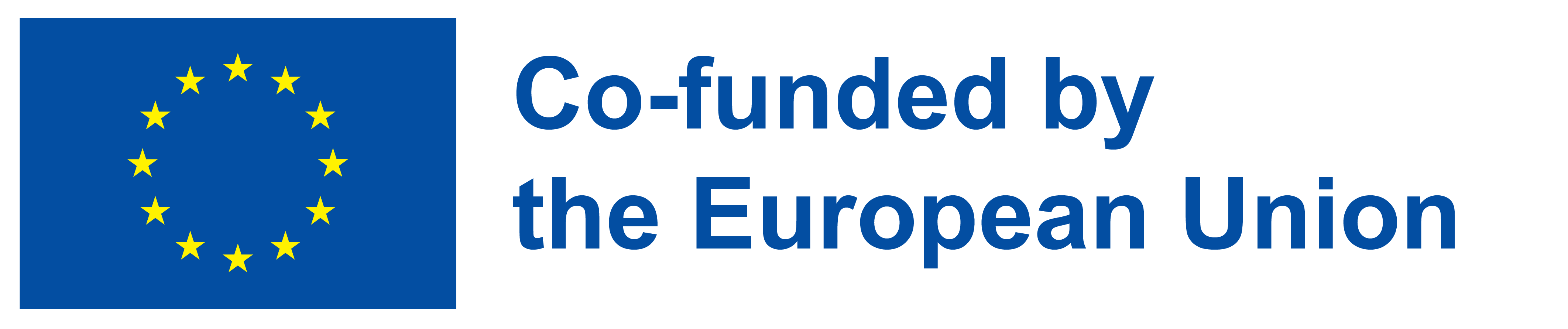 Unit 3: Problem solving
Sezione 3: Come effettuare ricerche efficaci su Internet.
Forse un giorno hai un problema che non sai come risolvere, ma può essere facilmente risolto se hai le informazioni di cui hai bisogno. Pertanto, ecco alcuni suggerimenti e trucchi per cercare in modo efficace su Google:
Usa le "virgolette" per trovare esattamente le parole o le frasi che desideri: "aggiorna Windows«
Escludere i termini di ricerca utilizzando il simbolo - prima della parola: "aggiornare Windows" -Linux
Cerca su un sito web specifico utilizzando site:, ad esempio: "ruolo multifunzionale delle donne" site:moreproject.eu
Usa filetype: per trovare un particolare tipo di file: "computer problems" filetype:pdf
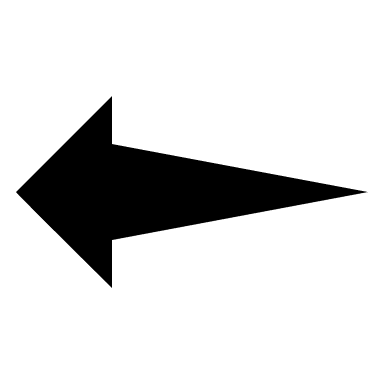 Ricorda di utilizzare parole chiave per le tue ricerche!
Funded by the European Union. Views and opinions expressed are however those of the author(s) only and do not necessarily reflect those of the European Union or the European Education and Culture Executive Agency (EACEA). Neither the European Union nor EACEA can be held responsible for them.
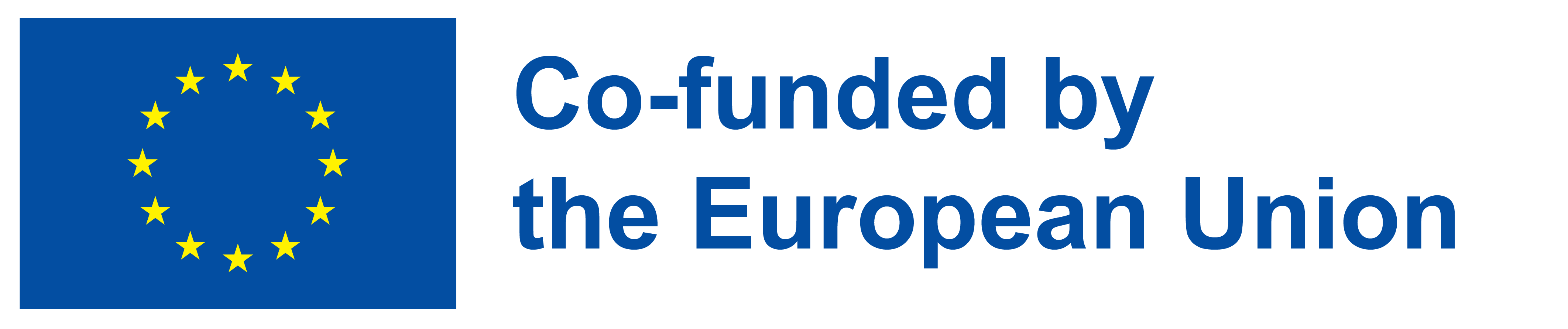 Unità 3: Problem solving
Sezione 3: Come effettuare ricerche efficaci su Internet.
Puoi anche filtrare i risultati per lingua e data utilizzando gli strumenti di Google.
 
Ogni motore di ricerca ha le sue caratteristiche e, se Google non ti soddisfa, puoi cercare un motore di ricerca alternativo più adatto a te, come Bing, Ecosia o Yahoo.
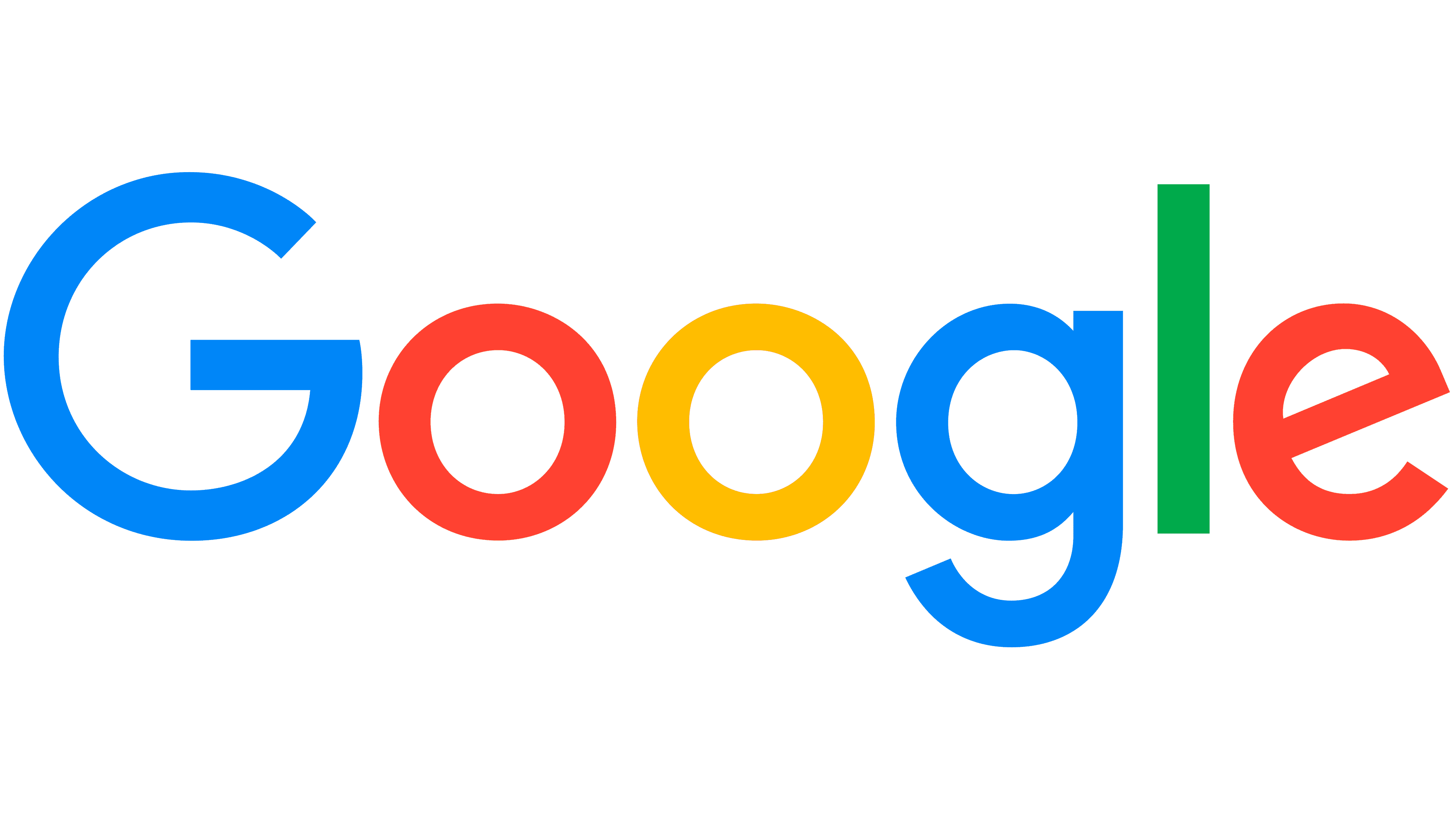 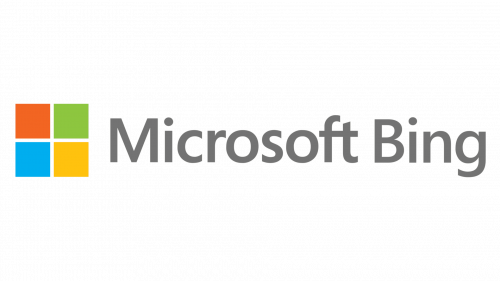 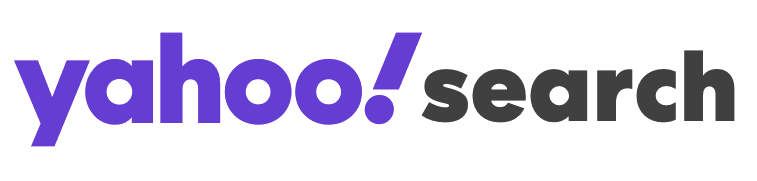 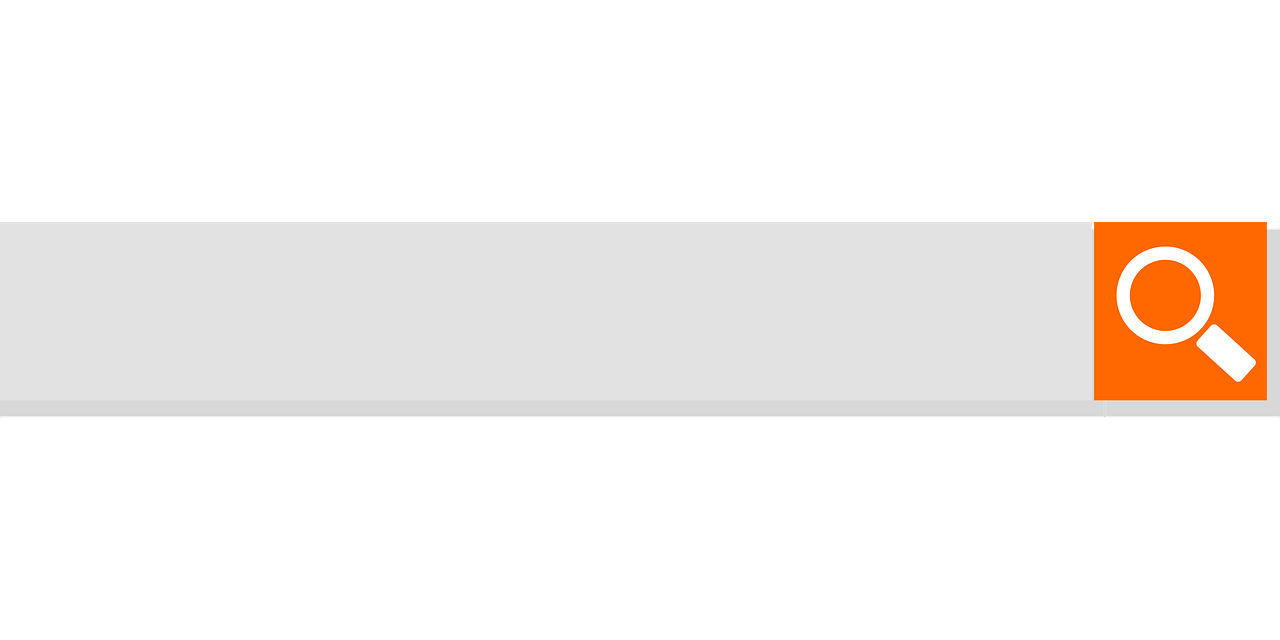 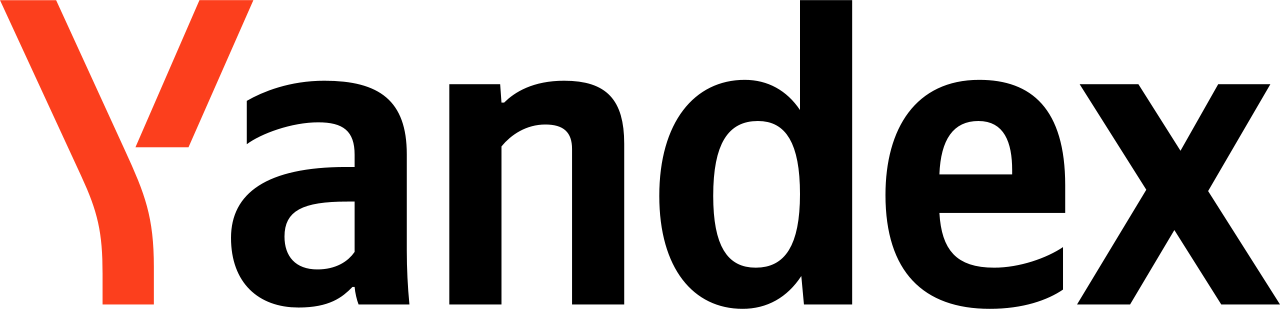 Funded by the European Union. Views and opinions expressed are however those of the author(s) only and do not necessarily reflect those of the European Union or the European Education and Culture Executive Agency (EACEA). Neither the European Union nor EACEA can be held responsible for them.
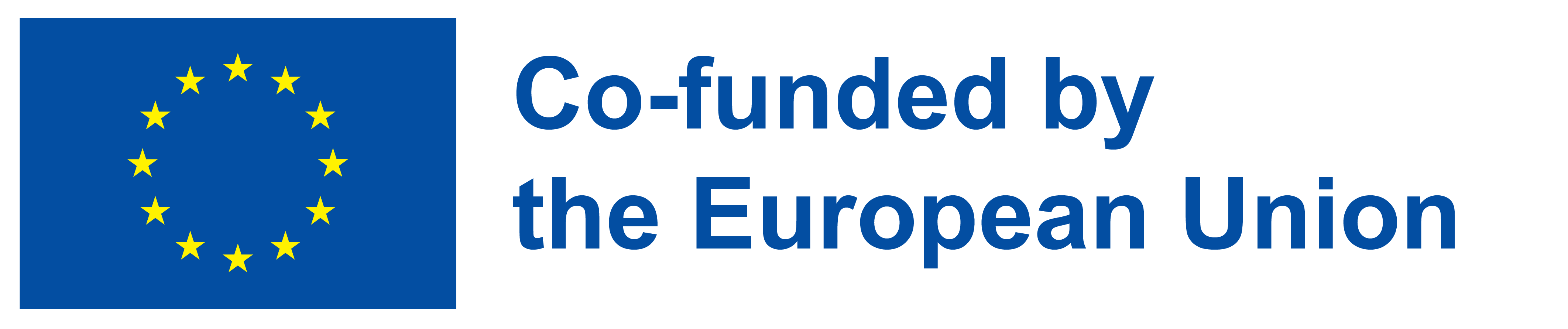 Riassumendo
+++
ICT tools
Gli strumenti ICT consentono di svolgere diverse funzioni digitalmente, come la gestione dei progetti, l'organizzazione, la comunicazione e l'e-commerce.
+++
Cybersecurity
La navigazione sicura è di vitale importanza oggi, così come avere password sicure che proteggono le tue informazioni da potenziali criminali informatici.
+++
Problem solving
E’ importante essere in grado di risolvere i problemi e Internet ci fornisce uno strumento molto prezioso per questo: la conoscenza, e dobbiamo sapere come trovarla.
Funded by the European Union. Views and opinions expressed are however those of the author(s) only and do not necessarily reflect those of the European Union or the European Education and Culture Executive Agency (EACEA). Neither the European Union nor EACEA can be held responsible for them.
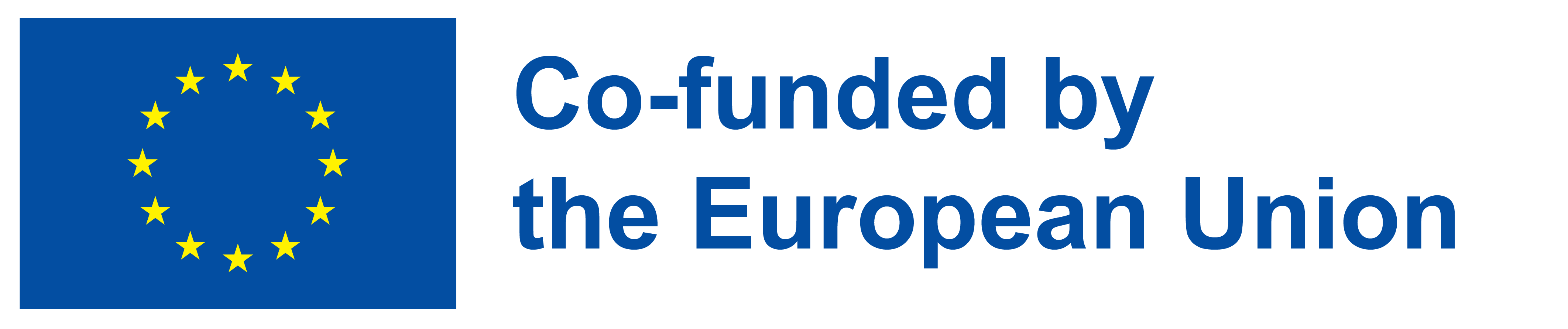 Self-assessment test:
Cosa dovresti considerare quando progetti un logo?
Cosa vuol dire e-commerce?
avere un sito web.
La pratica di acquistare e vendere prodotti su Internet.
vendere componenti e dispositivi elettronici.
deve essere leggibile e correlato al business.
Deve piacere.
Che il nome della società non appaia.
Come dovrebbe essere una password complessa?
Cosa fare se il computer non si accende?
Una password che usi già regolarmente, indipendentemente dalla lunghezza.
Qualcosa di facile da ricordare, come il tuo compleanno.
Una combinazione di lettere, numeri e caratteri speciali più lunghi di 12 caratteri.
chiama l'assistenza tecnica.
Controlla se la batteria o la presa funziona prima di fare qualsiasi altra cosa.
Premi i tasti in modo casuale fino a quando non reagisce.
Cosa viene fuori nella ricerca: "competenze digitali" –smartphone filetype:pdf?
Funded by the European Union. Views and opinions expressed are however those of the author(s) only and do not necessarily reflect those of the European Union or the European Education and Culture Executive Agency (EACEA). Neither the European Union nor EACEA can be held responsible for them.
File pdf di competenze digitali che non includono la parola "smartphone".
File non pdf sulle competenze digitali.
File pdf su smartphone che non includono il termine "competenze digitali".
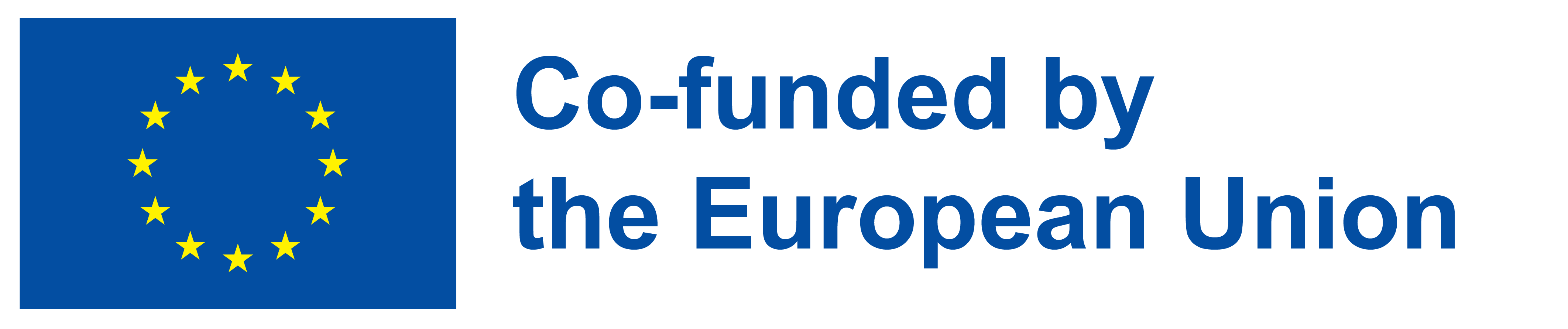 Self-assessment test: Soluzioni
Cosa dovresti considerare quando progetti un logo?
Cosa vuol dire e-commerce?
avere un sito web.
La pratica di acquistare e vendere prodotti su Internet.
vendere componenti e dispositivi elettronici.
deve essere leggibile e correlato al business.
Deve piacere.
Che il nome della società non appaia.
Come dovrebbe essere una password complessa?
Cosa fare se il computer non si accende?
Una password che usi già regolarmente, indipendentemente dalla lunghezza.
Qualcosa di facile da ricordare, come il tuo compleanno.
Una combinazione di lettere, numeri e caratteri speciali più lunghi di 12 caratteri.
chiama l'assistenza tecnica.
Controlla se la batteria o la presa funziona prima di fare qualsiasi altra cosa.
Premi i tasti in modo casuale fino a quando non reagisce.
Cosa viene fuori nella ricerca: "competenze digitali" –smartphone filetype:pdf?
Funded by the European Union. Views and opinions expressed are however those of the author(s) only and do not necessarily reflect those of the European Union or the European Education and Culture Executive Agency (EACEA). Neither the European Union nor EACEA can be held responsible for them.
File pdf di competenze digitali che non includono la parola "smartphone".
File non pdf sulle competenze digitali.
File pdf su smartphone che non includono il termine "competenze digitali".
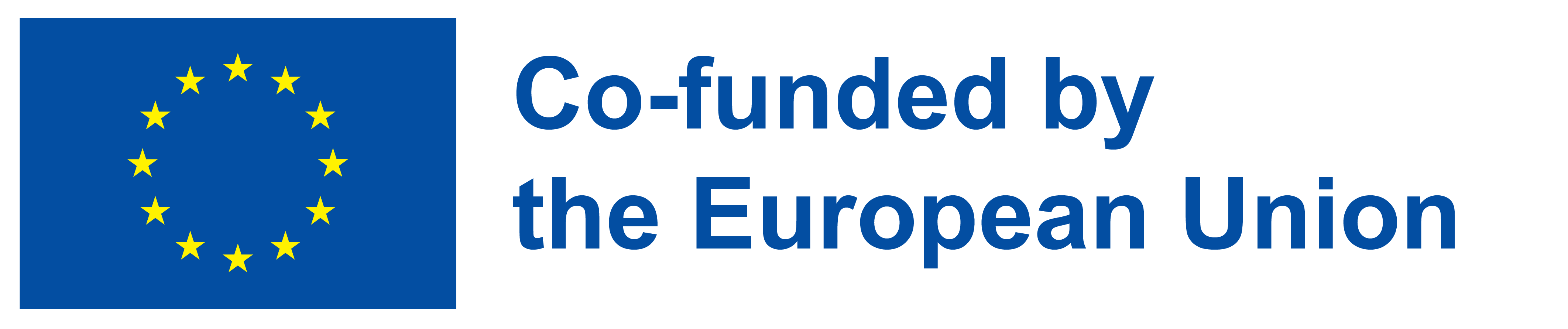 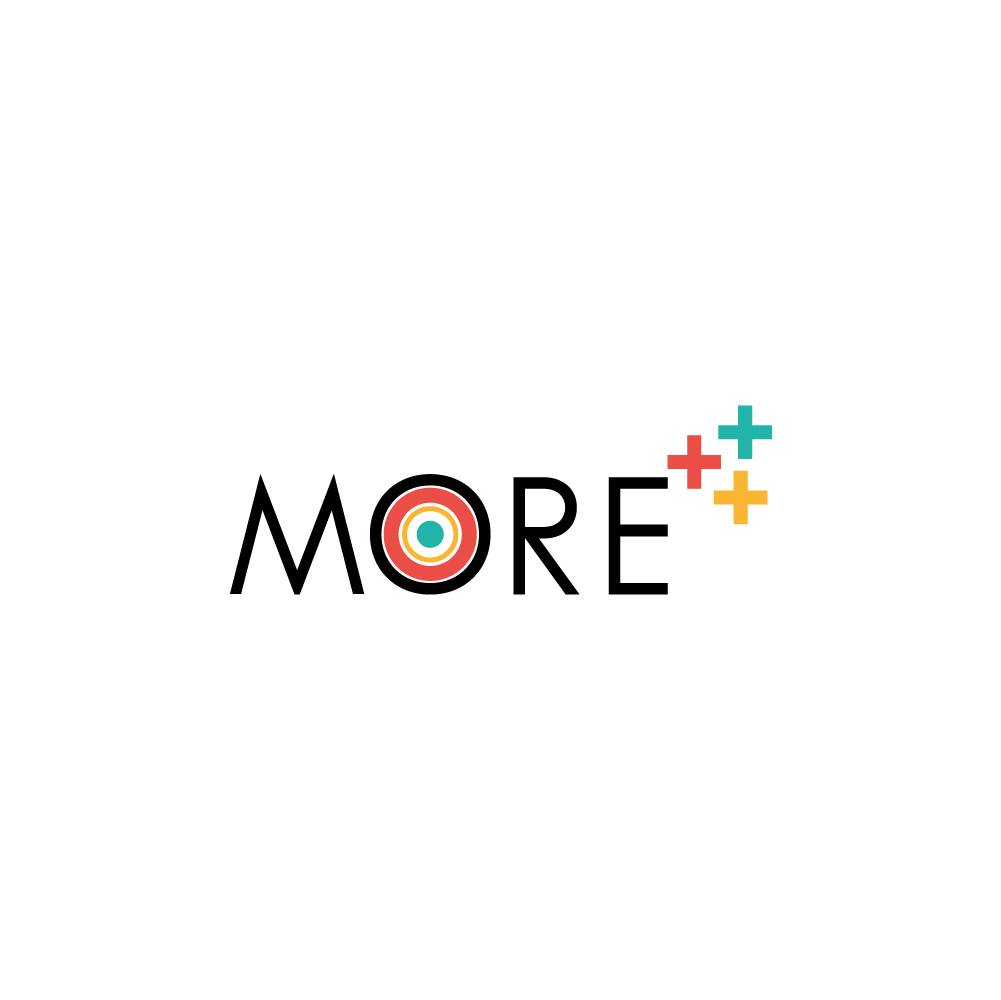 moreproject.eu
Funded by the European Union. Views and opinions expressed are however those of the author(s) only and do not necessarily reflect those of the European Union or the European Education and Culture Executive Agency (EACEA). Neither the European Union nor EACEA can be held responsible for them.
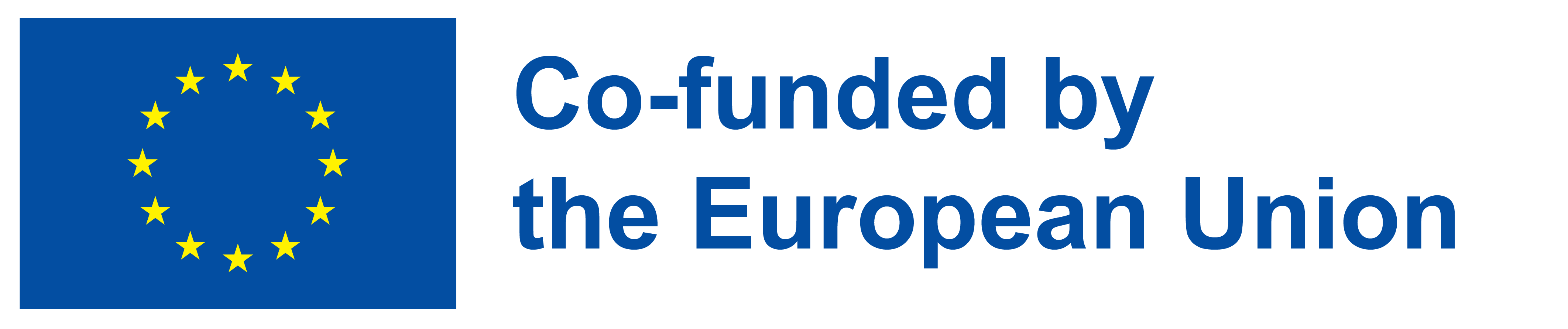